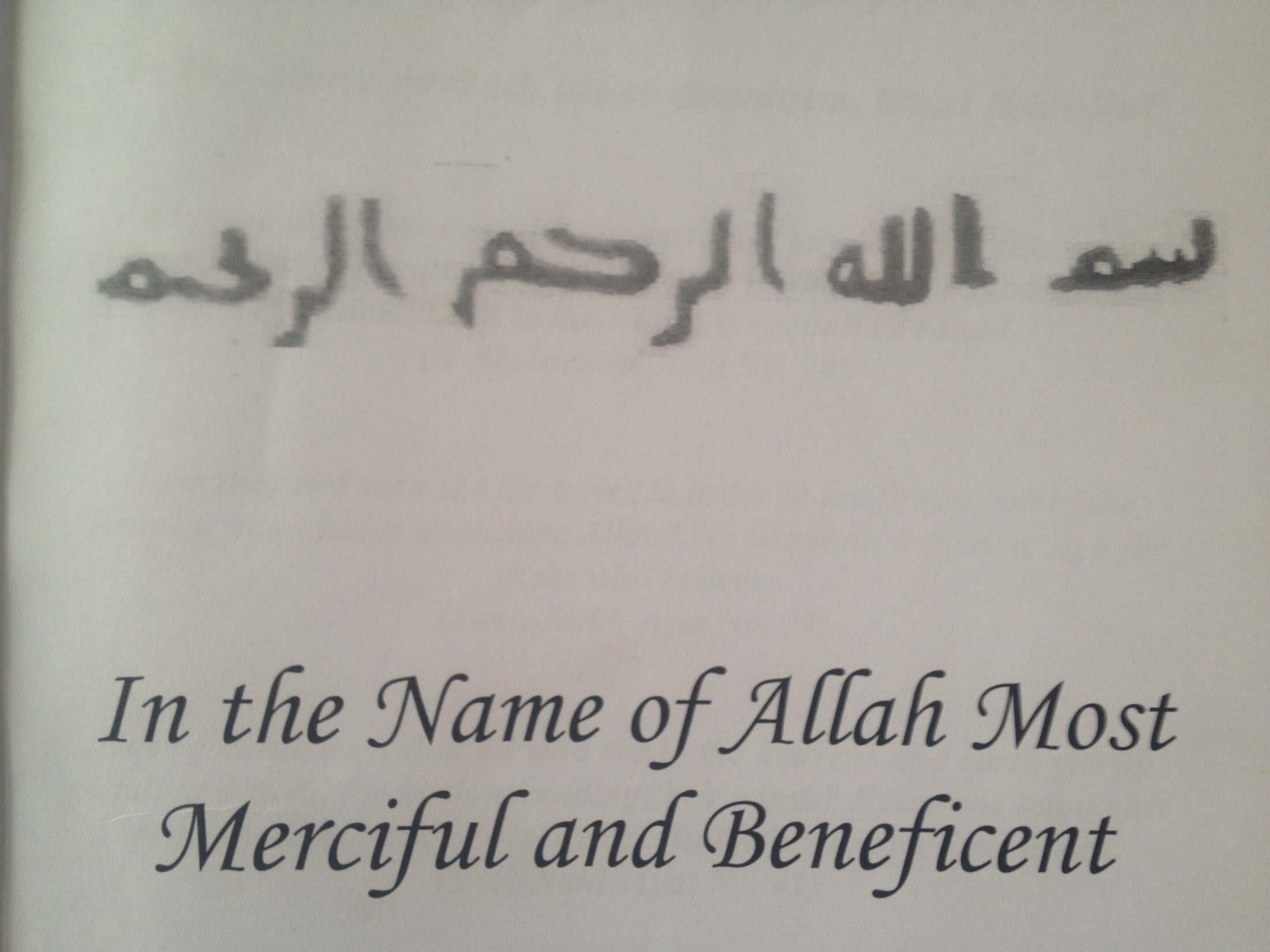 Dr.Fawwad Ahmad
                Associate Professor
   Institute of Animal and Dairy Sciences
     University of Agriculture, Faisalabad
Qualification
Achievements
Awards and Shields
Gold Medals  =    4     (UAF= 1, Industry= 1, Welfare= 2) 
Shields and Trophies     = 29     (Exhibitions, Conferences and Fancy Birds Shows)
Star laureate Award   = 1 (Best Scientist of Year  )
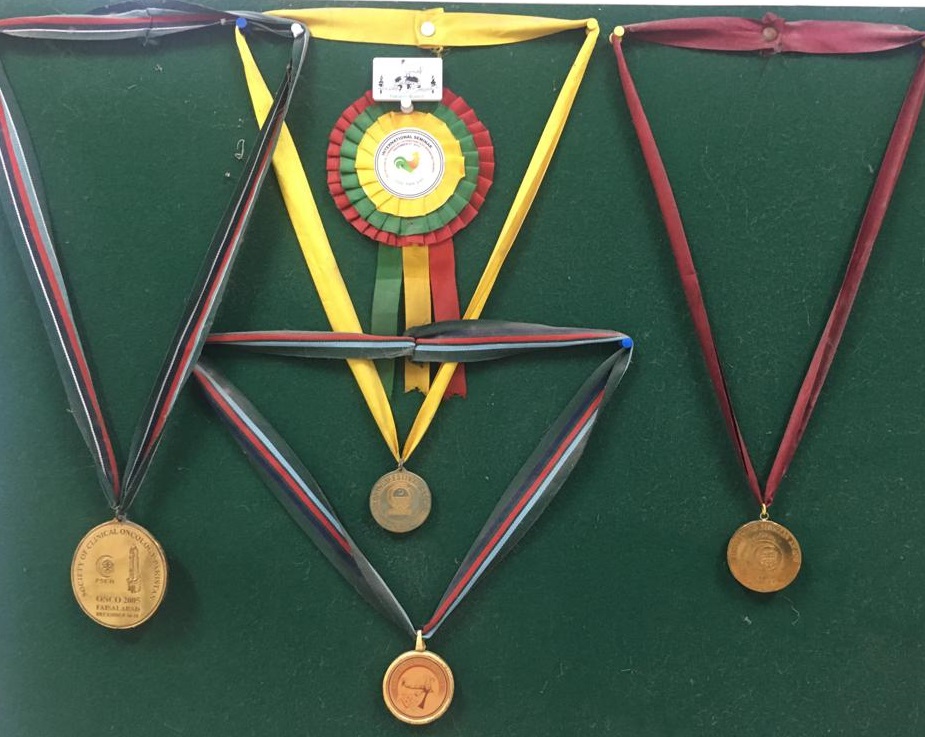 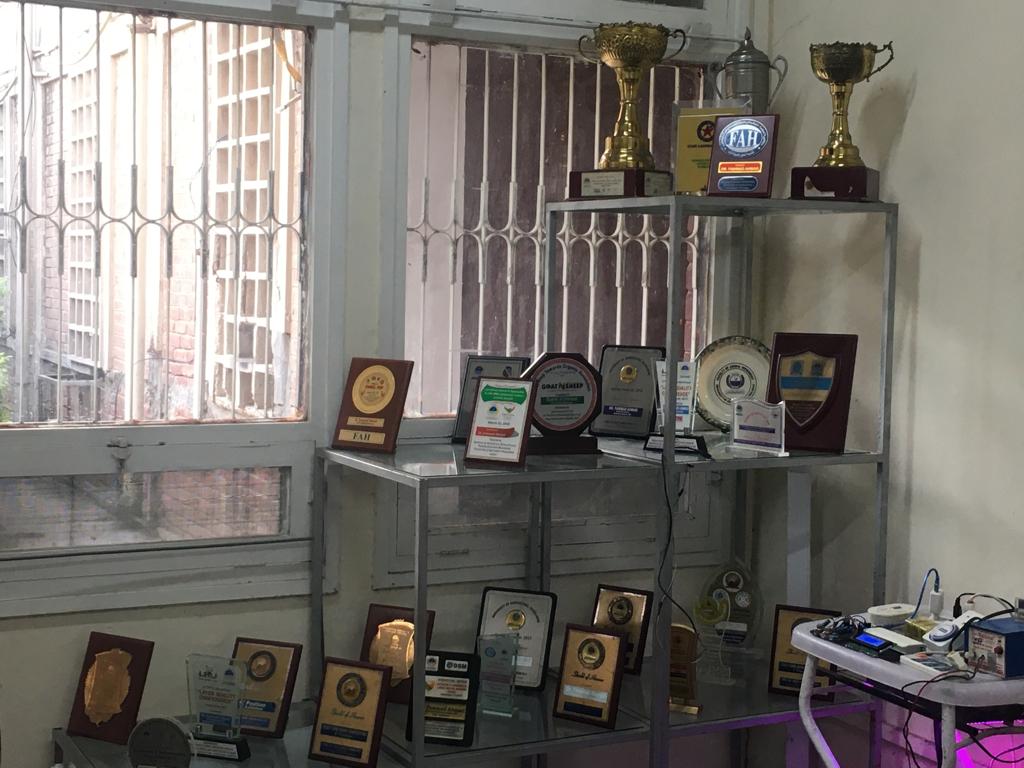 Achievements
Certificates of Participation: (Workshops, Trainings and Seminars)                                  = 30

Certificates of Appreciation: (Exhibitions, Kissan Mela and Birds Shows)                                   = 26
Represent AH Faculty in University Exhibitions  a 1st Position Six times and Second Position two times as best Faculty Stall of the year for Technology Transfer.  
Certificates of Sports Activities:                   = 03
Achievements
Development of Farm Visit Performa for   Teaching and  Research  Activities as well as Industrial Linkage  
Research Papers                                               =52
(Feeding, Brooding, Lighting )
Books                                                                   =4
(Birds and Animals in Quran, Feeding  Management, Farm Management , Environment Controlled  Housing and  Fancy  Birds Production )
Book Chapters                                                  = 2
(Housing, Bio-security)
Manuals /Reports                                            = 3
(Farmer Friendly Technologies,  Model Village Development)
Books
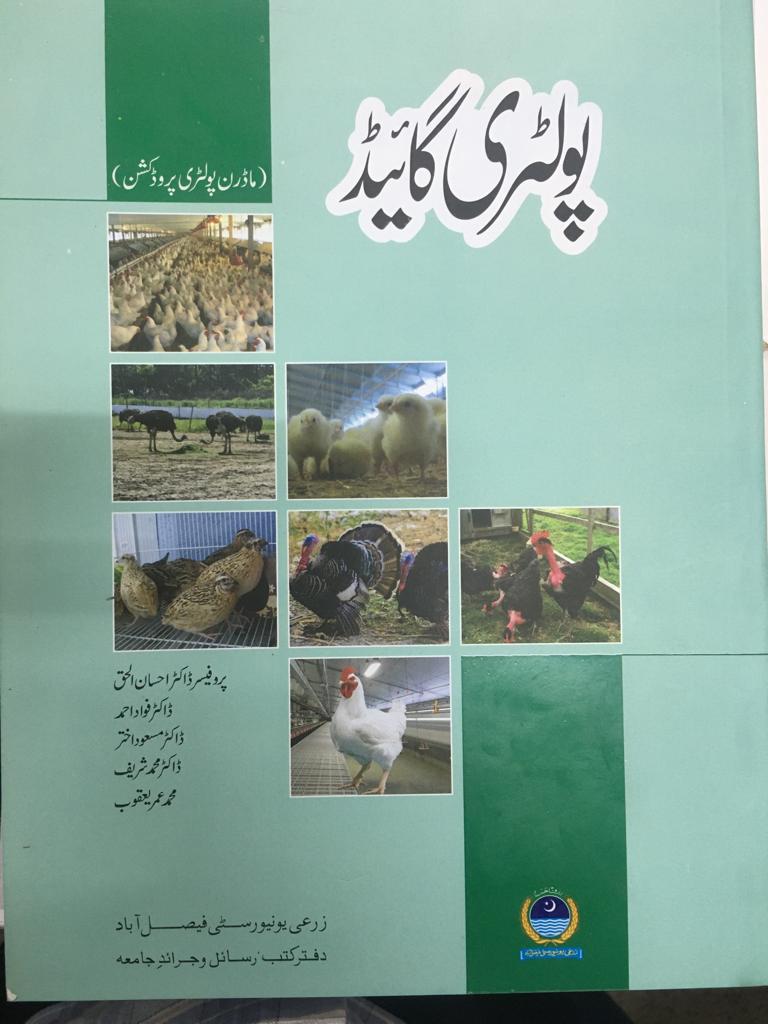 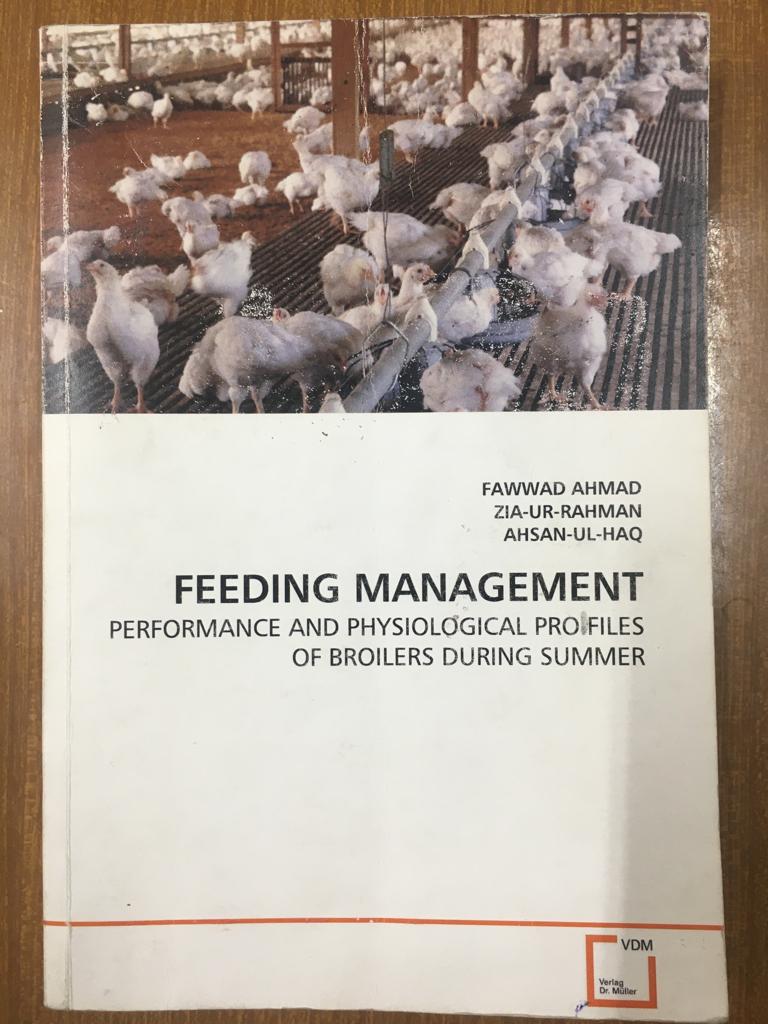 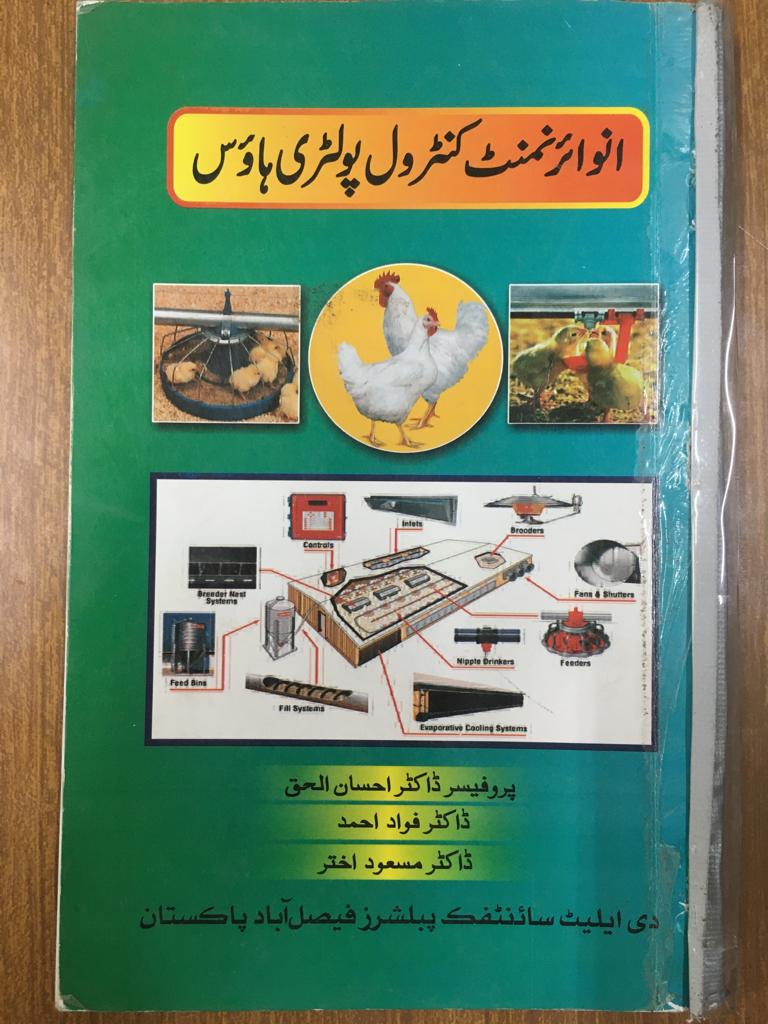 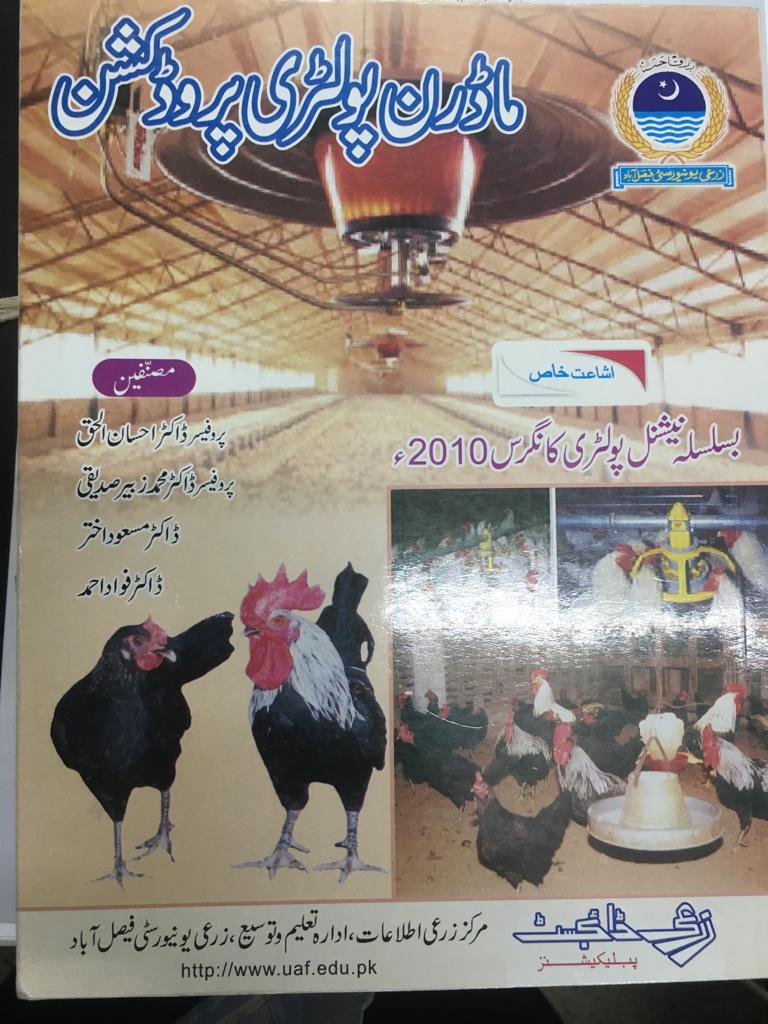 Books
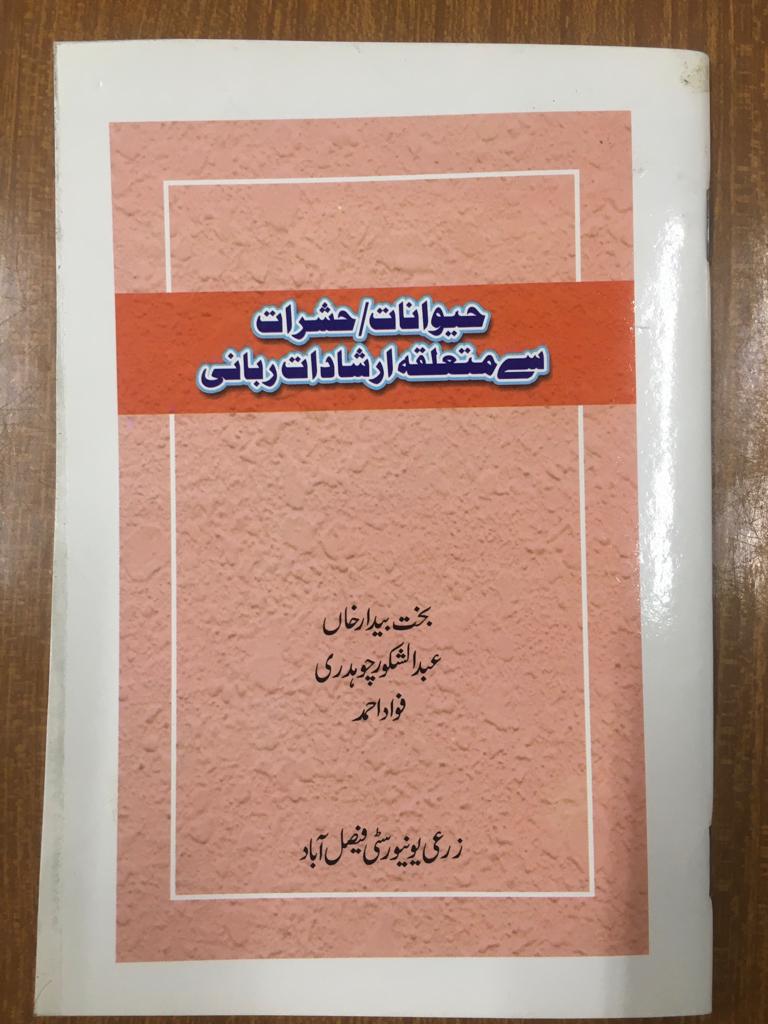 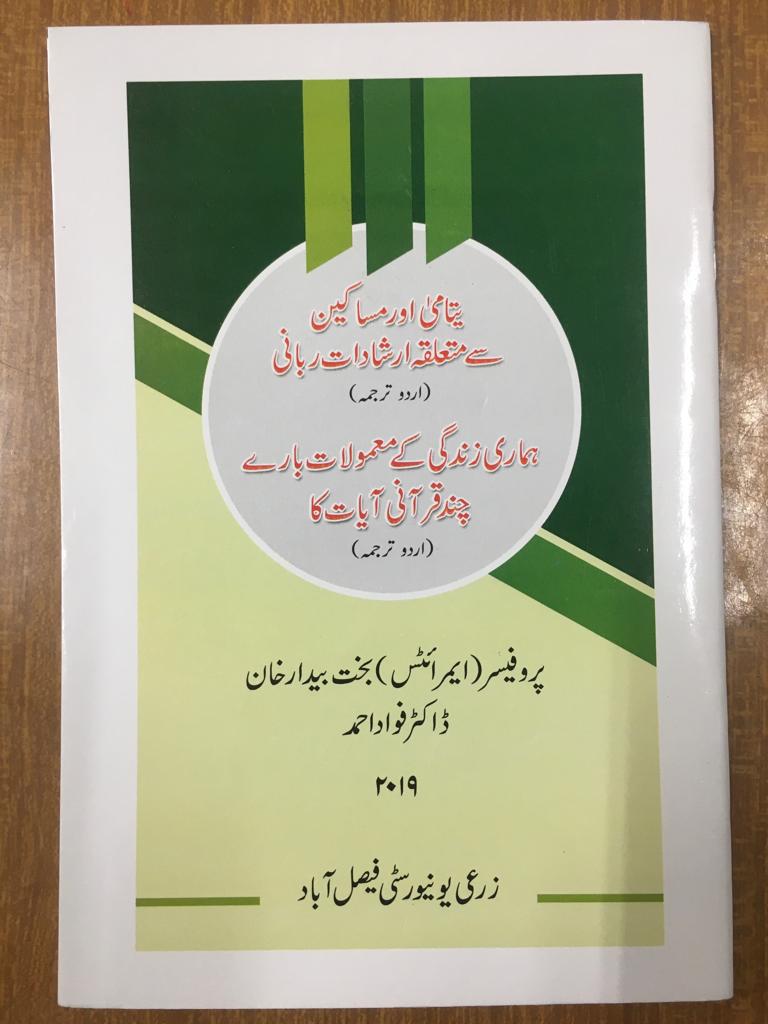 Book Chapters
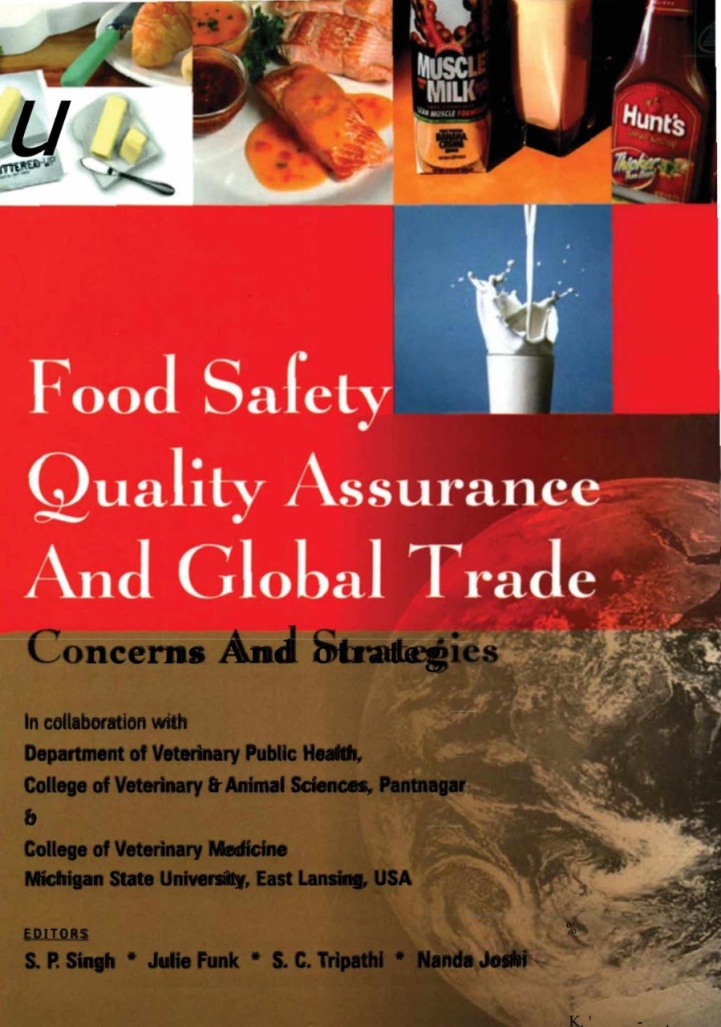 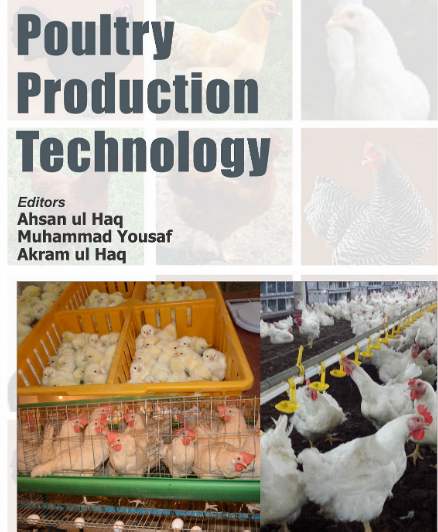 Manuals and Reports
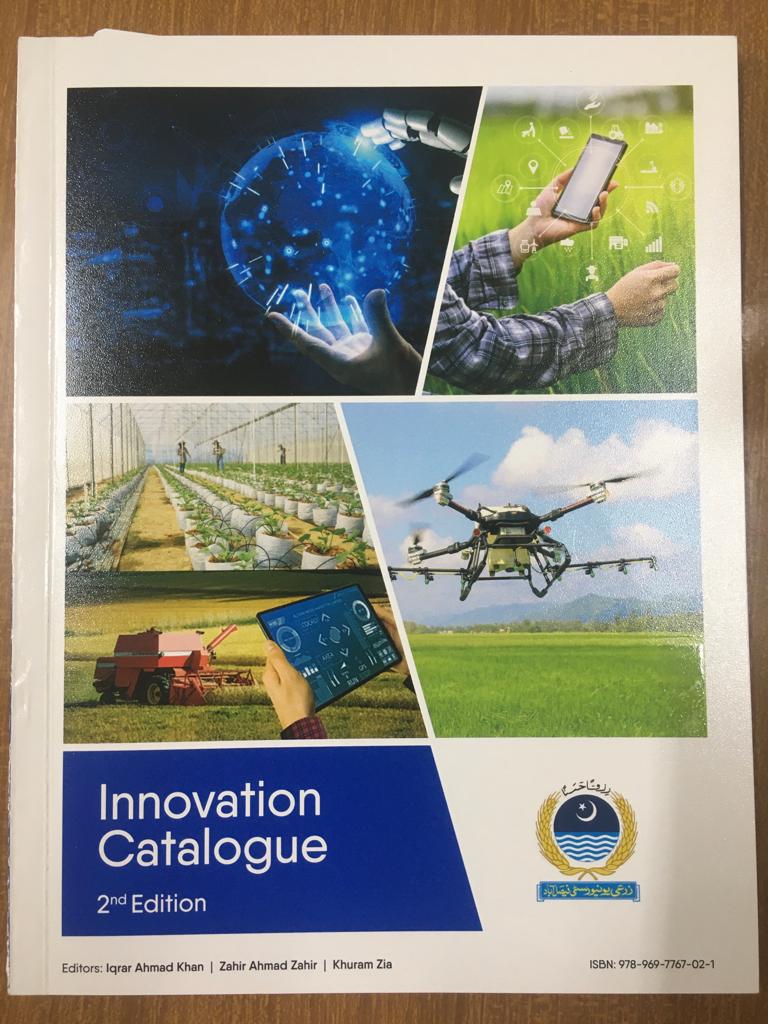 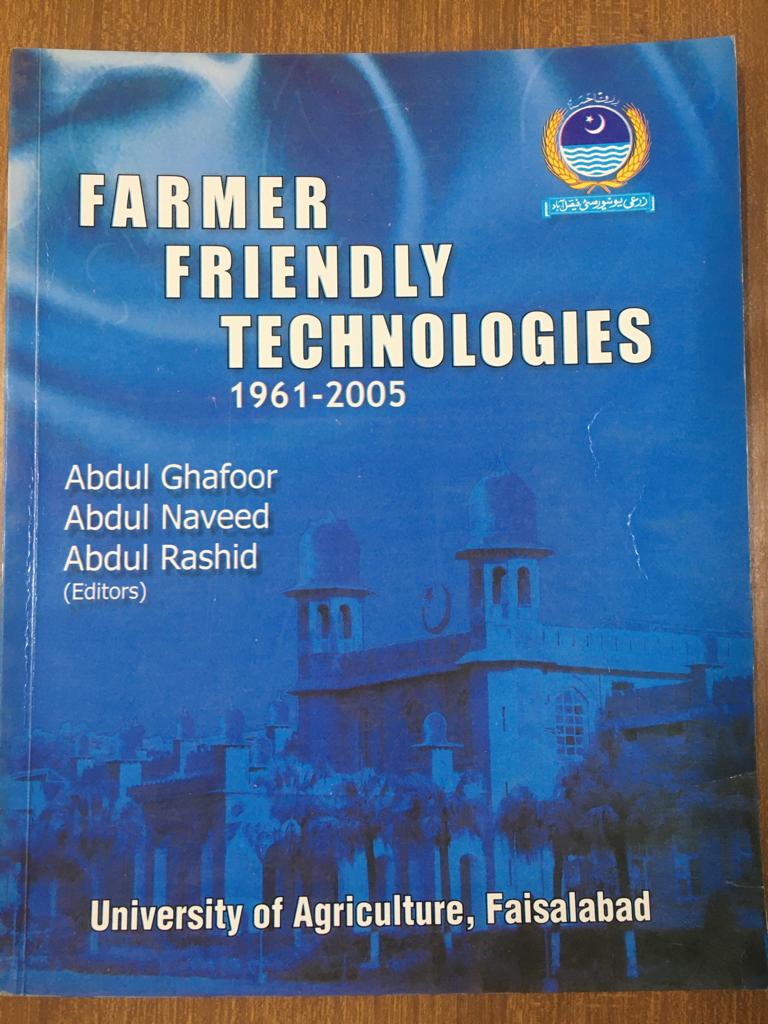 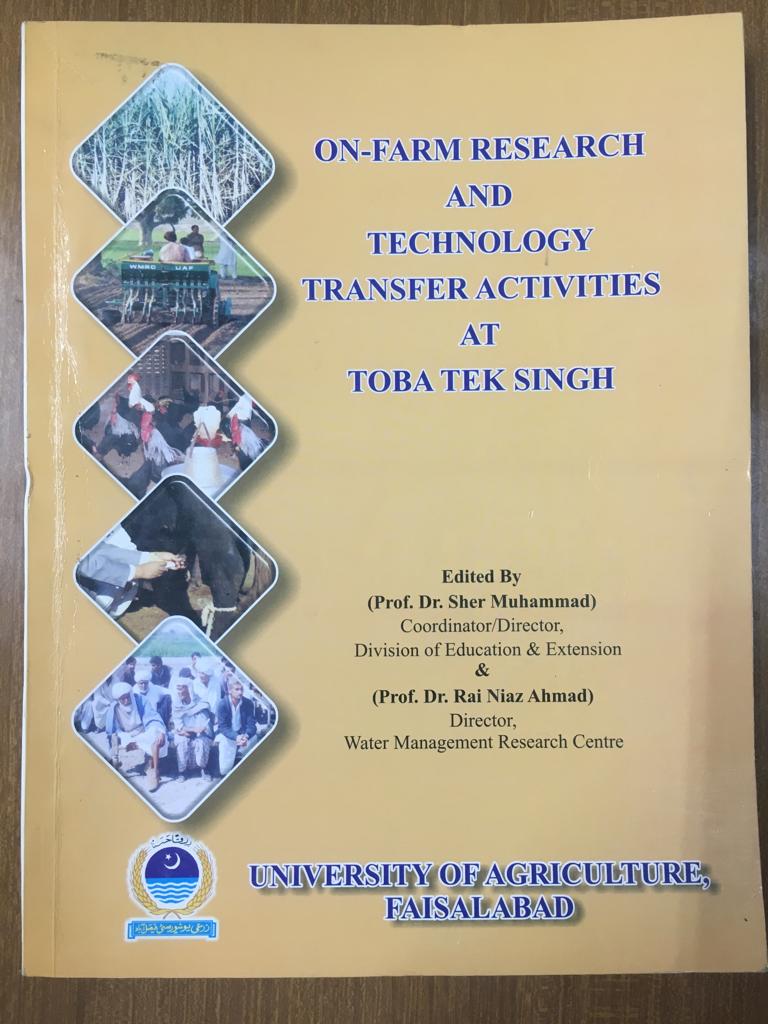 Achievements
Abstracts                                                           = 13
(Feeding, Brooding, Lighting)
Popular Articles                                                = 34
(Poultry  Farm Management,  Fancy Birds Production)
TV/ Radio Programs                                        = 11
( Poultry Business, Farm management, Feeding Strategies)
Welfare  Projects                                               = 07
 (Cancer Patient Treatment, School, Diagnostic Laboratory, Ambulance Services,  Free Medical Center,  Faisalabad Development Trust  welfare projects  and UAF students welfare as Flood Relief Funds for students Fee)
Welfare Project 1:  Fee Arrangement for Flood Affected Students of UAF
Welfare Project 2: School and CollegeStartup Fee for UAF School Kids , Re-Start  Agriculture  Courses in Schools and FSc. Pre-Agriculture  in Colleges working under my Consultancy
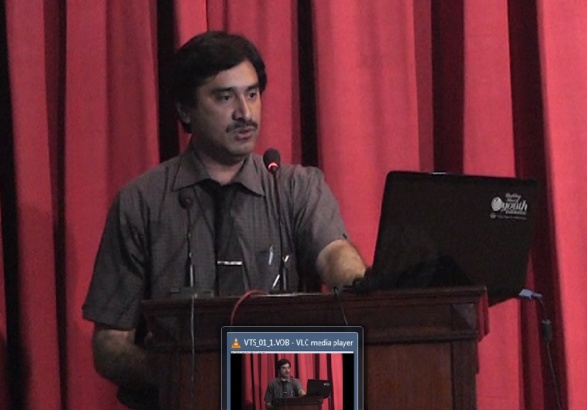 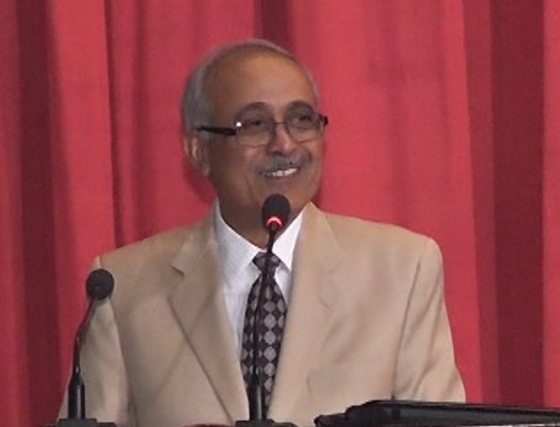 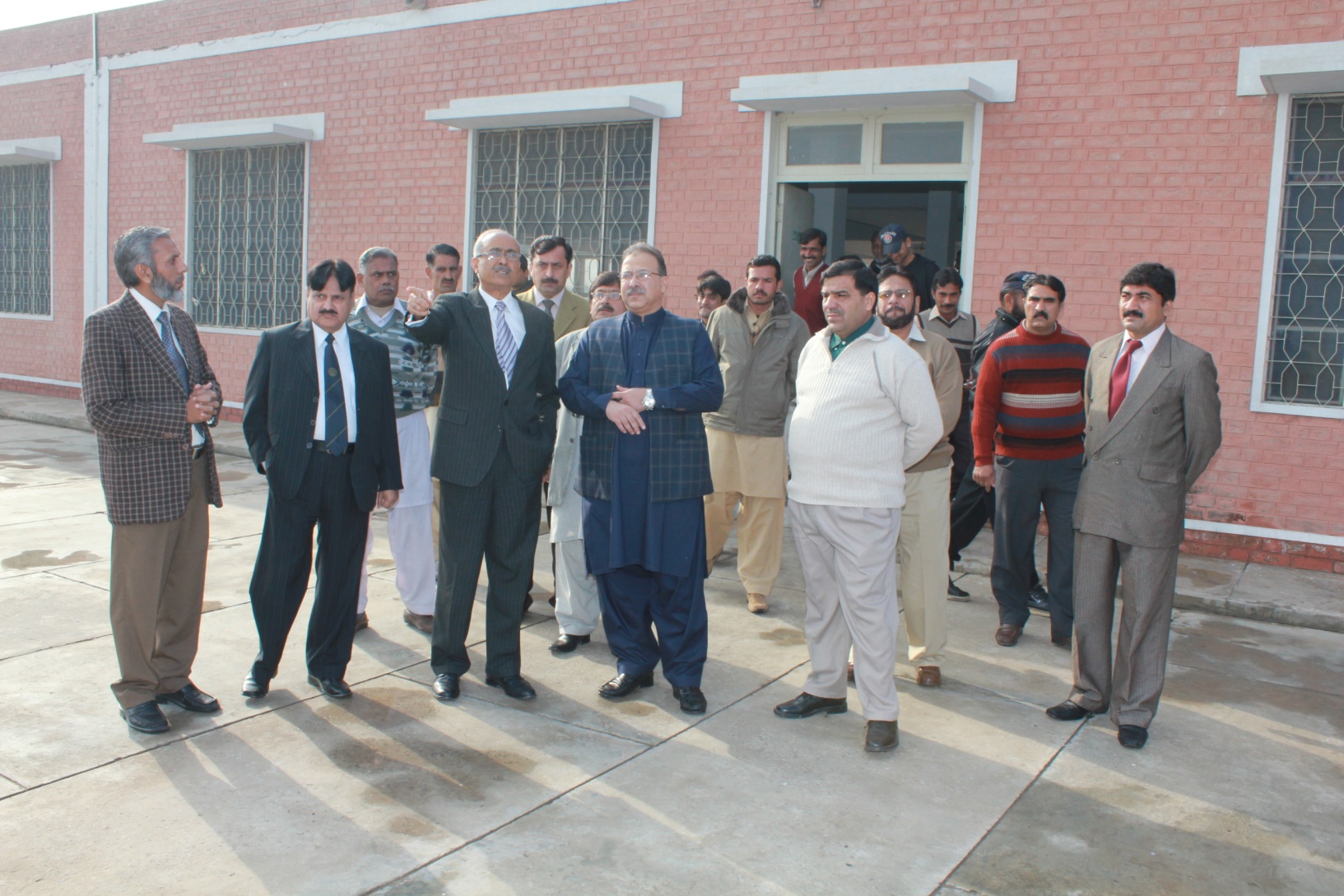 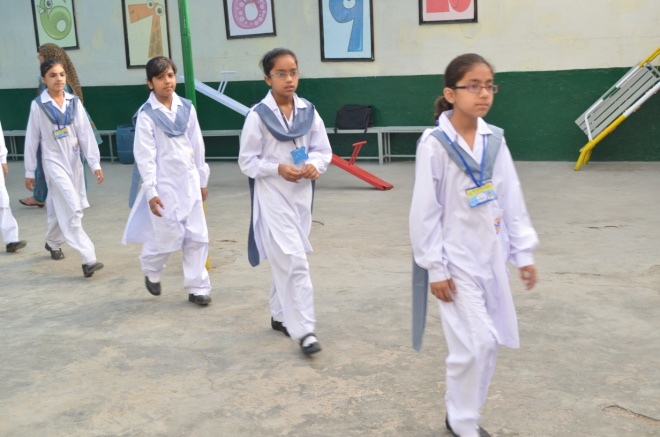 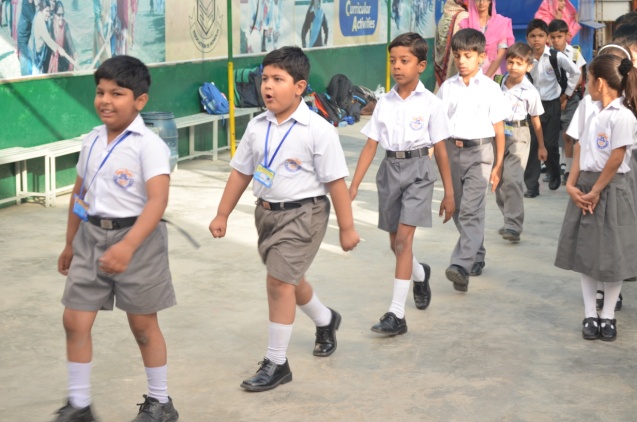 Welfare Project 3: FDTCancer and Ortho Patients
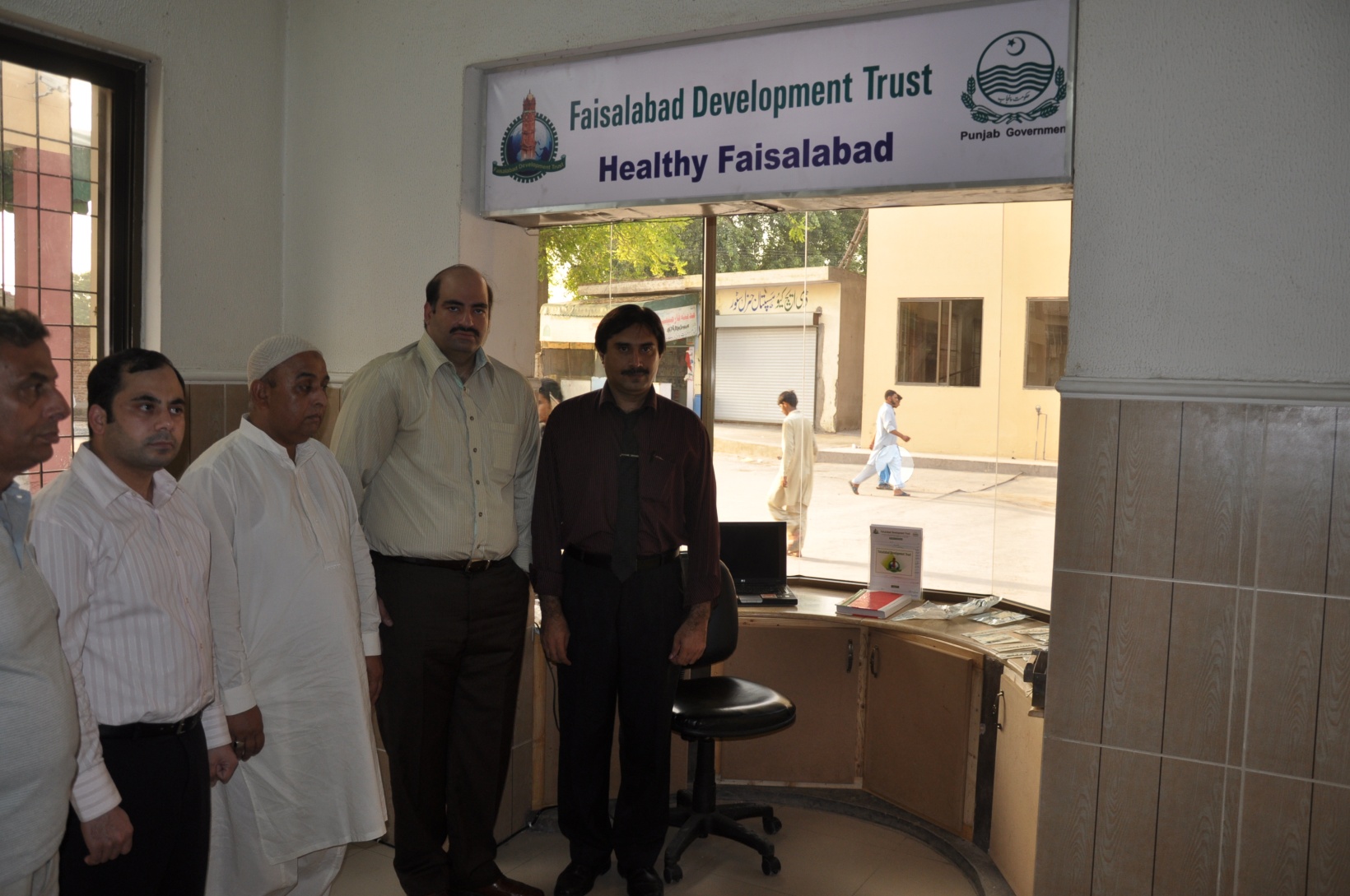 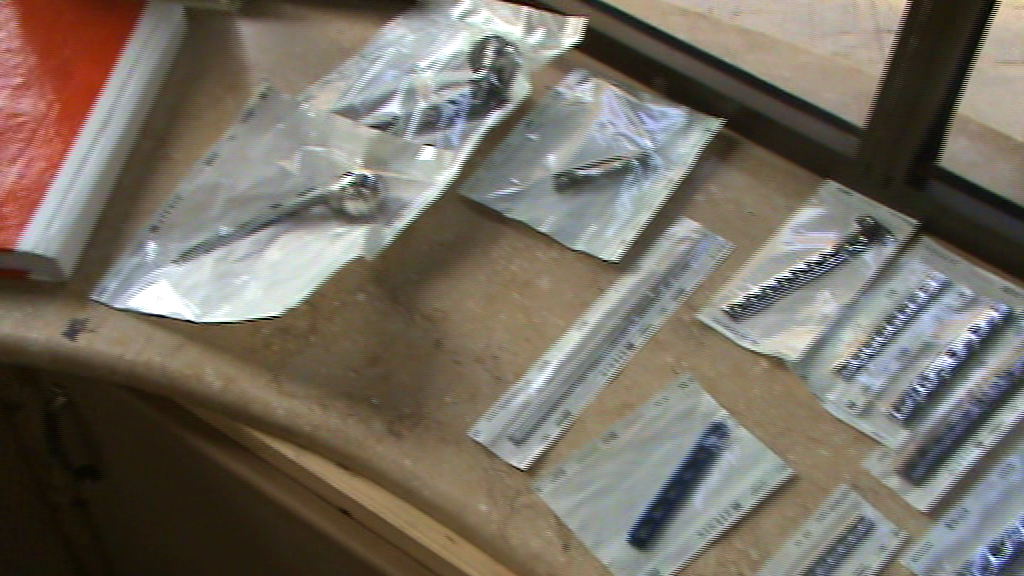 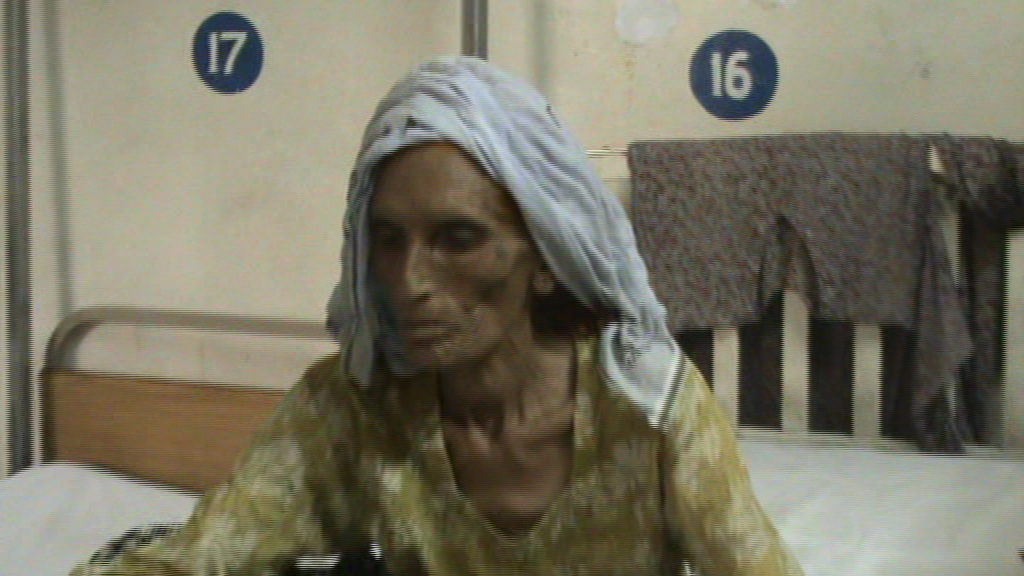 Welfare Project 4 Test Lab
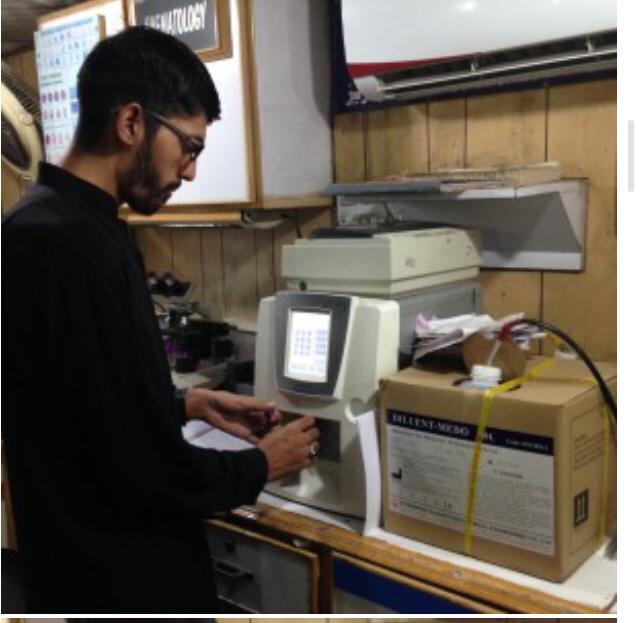 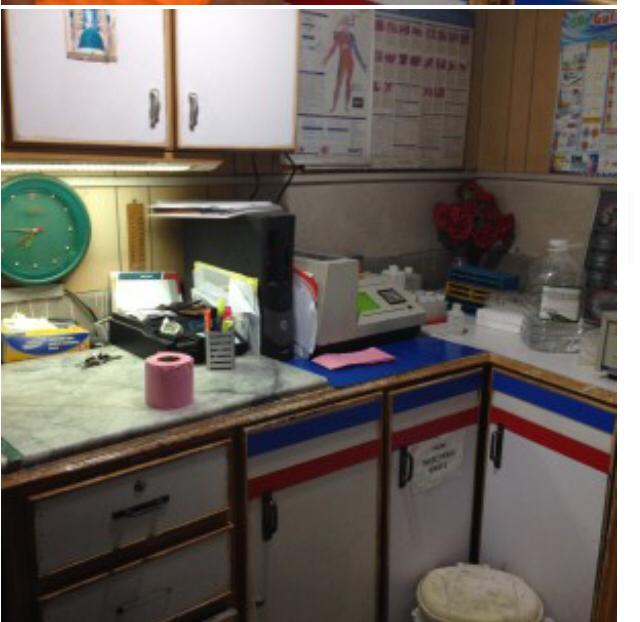 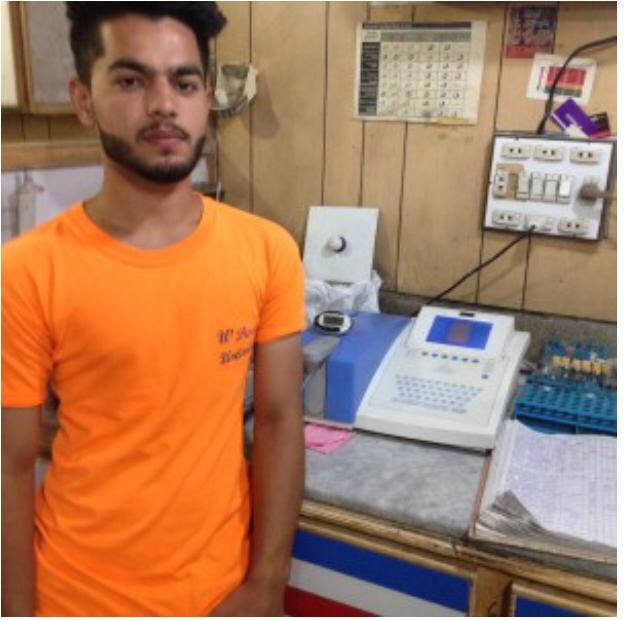 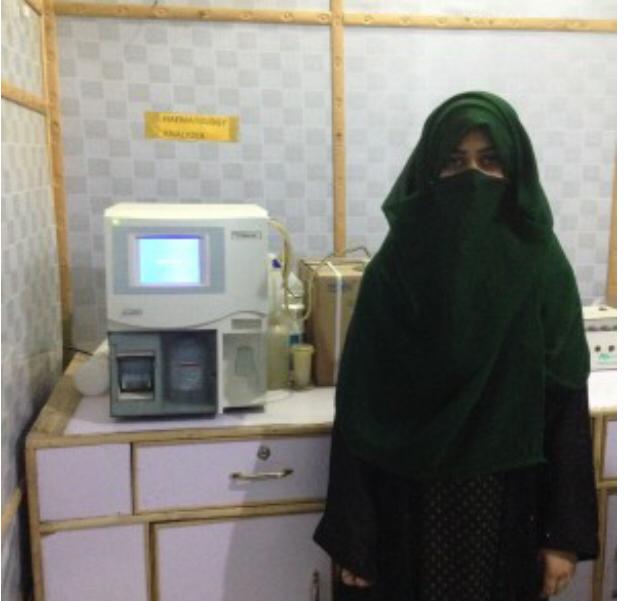 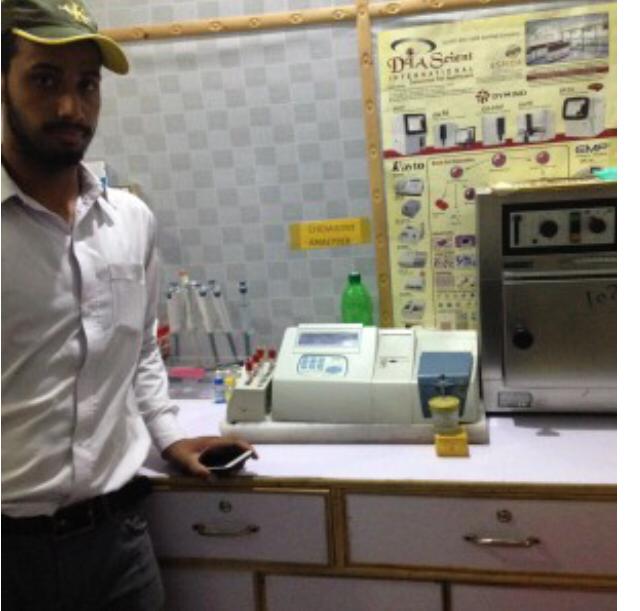 Welfare Project 5 Ambulance Survive
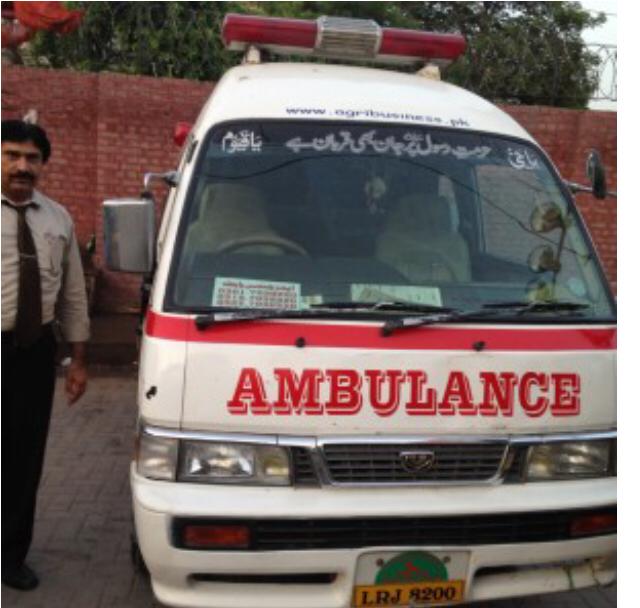 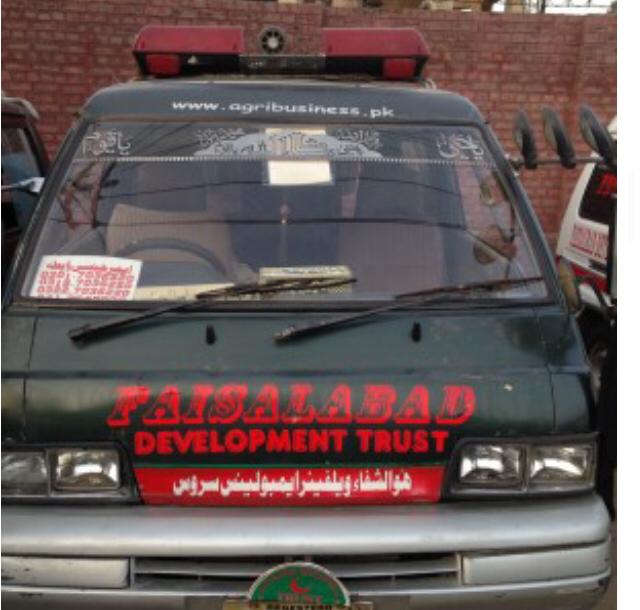 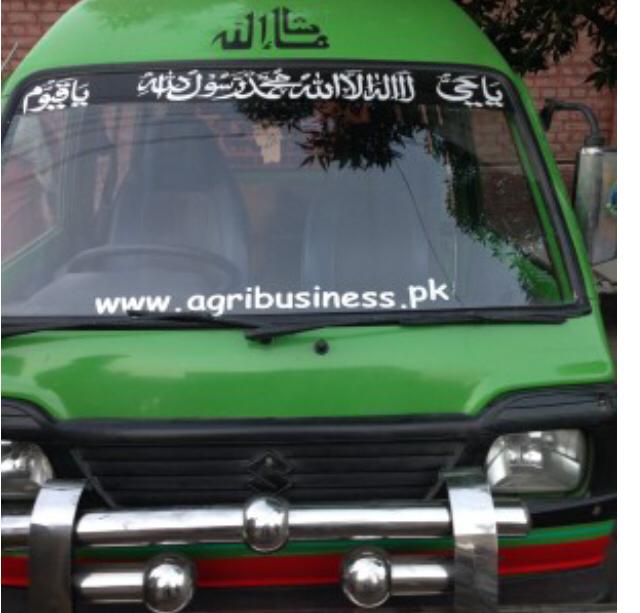 Welfare Project 6 Free  Medicare Center
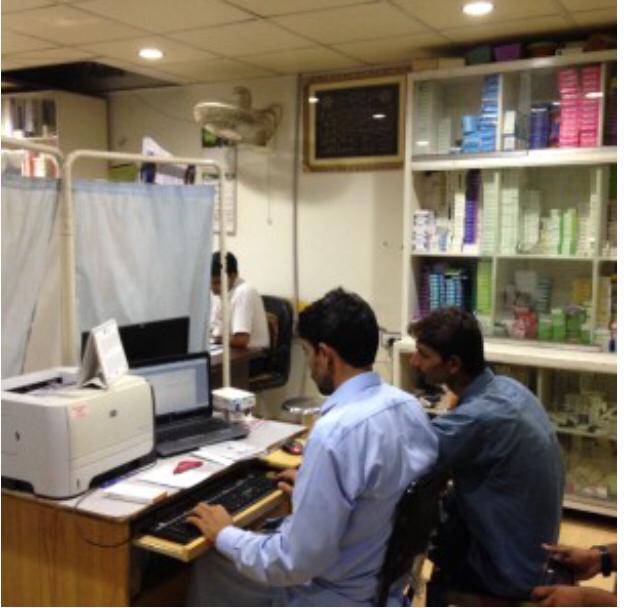 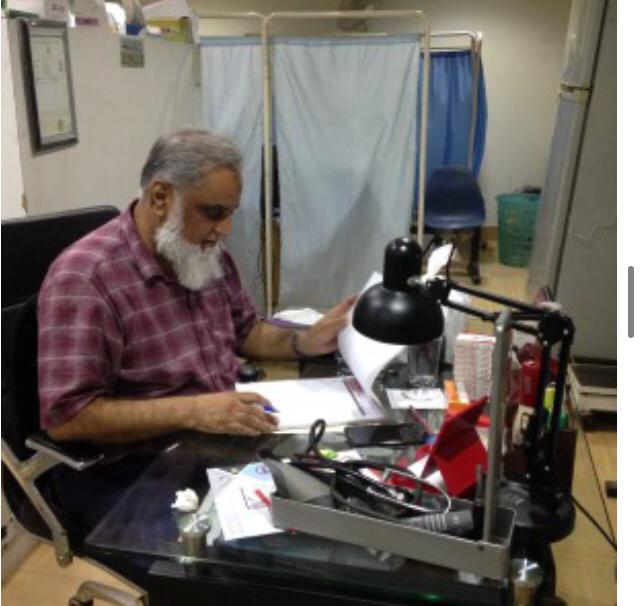 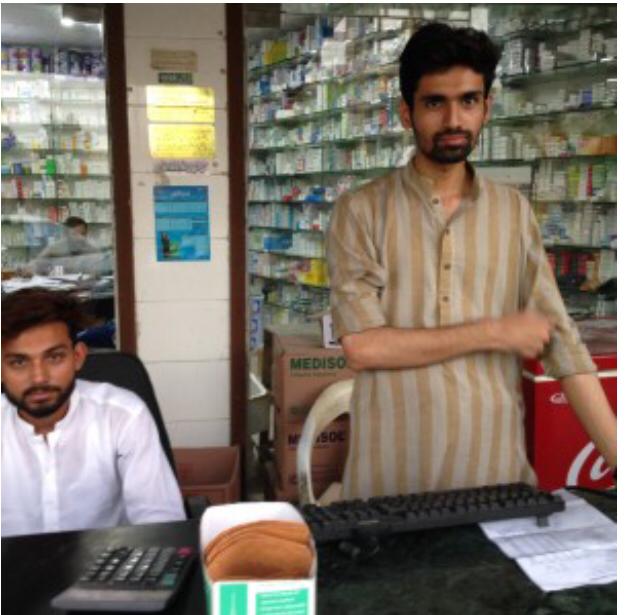 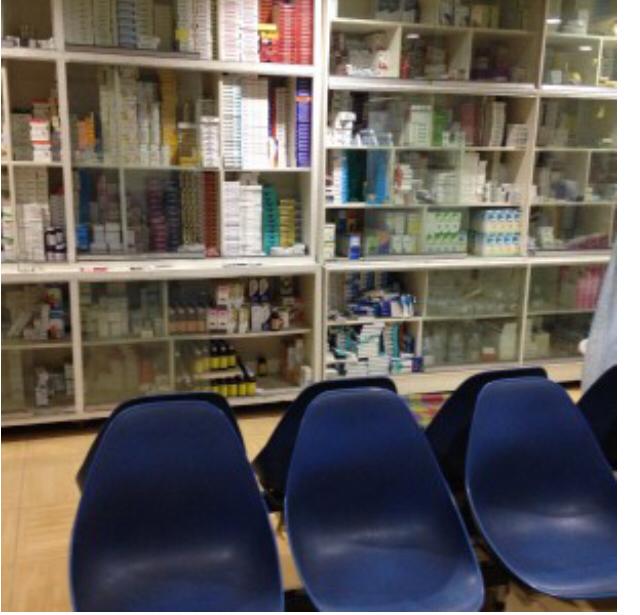 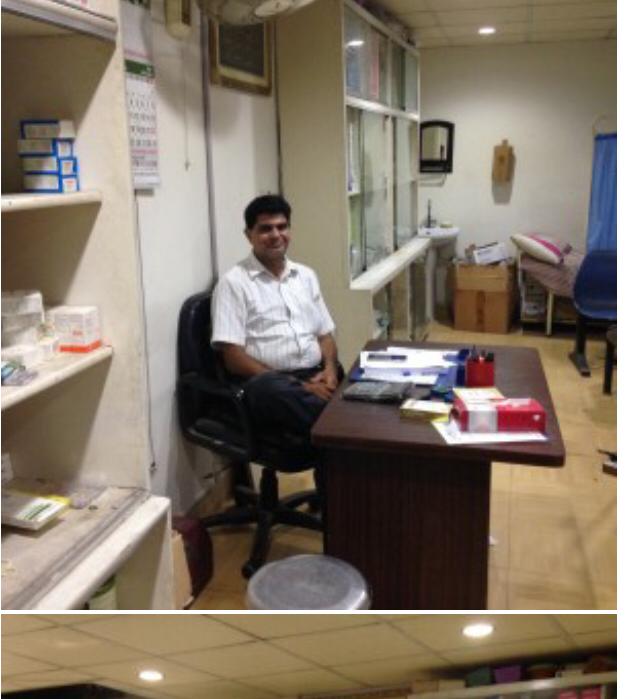 Welfare Project 7: Hospitals Up gradation ( AC, Defibrillators and  Micro-lab FP-20)
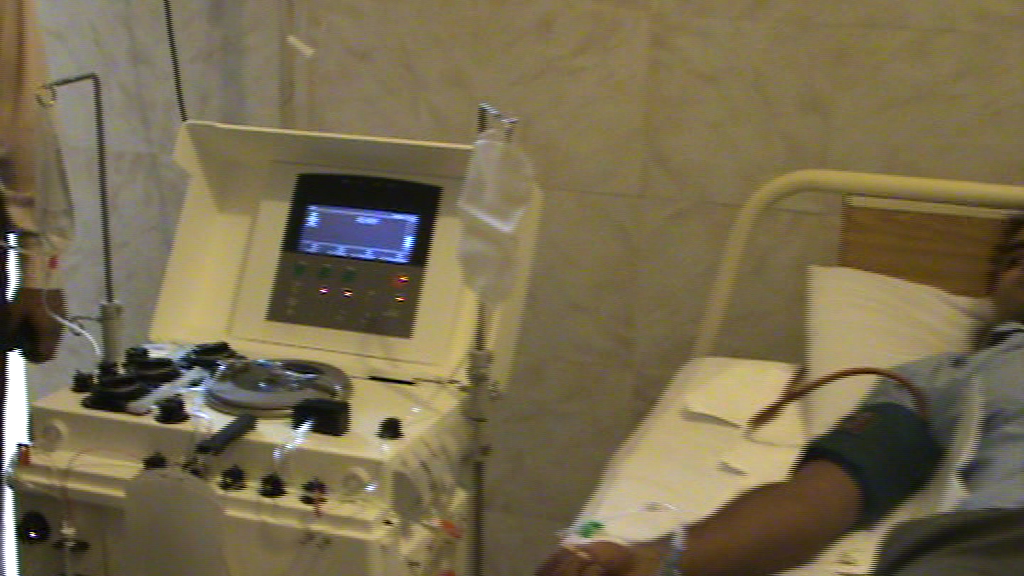 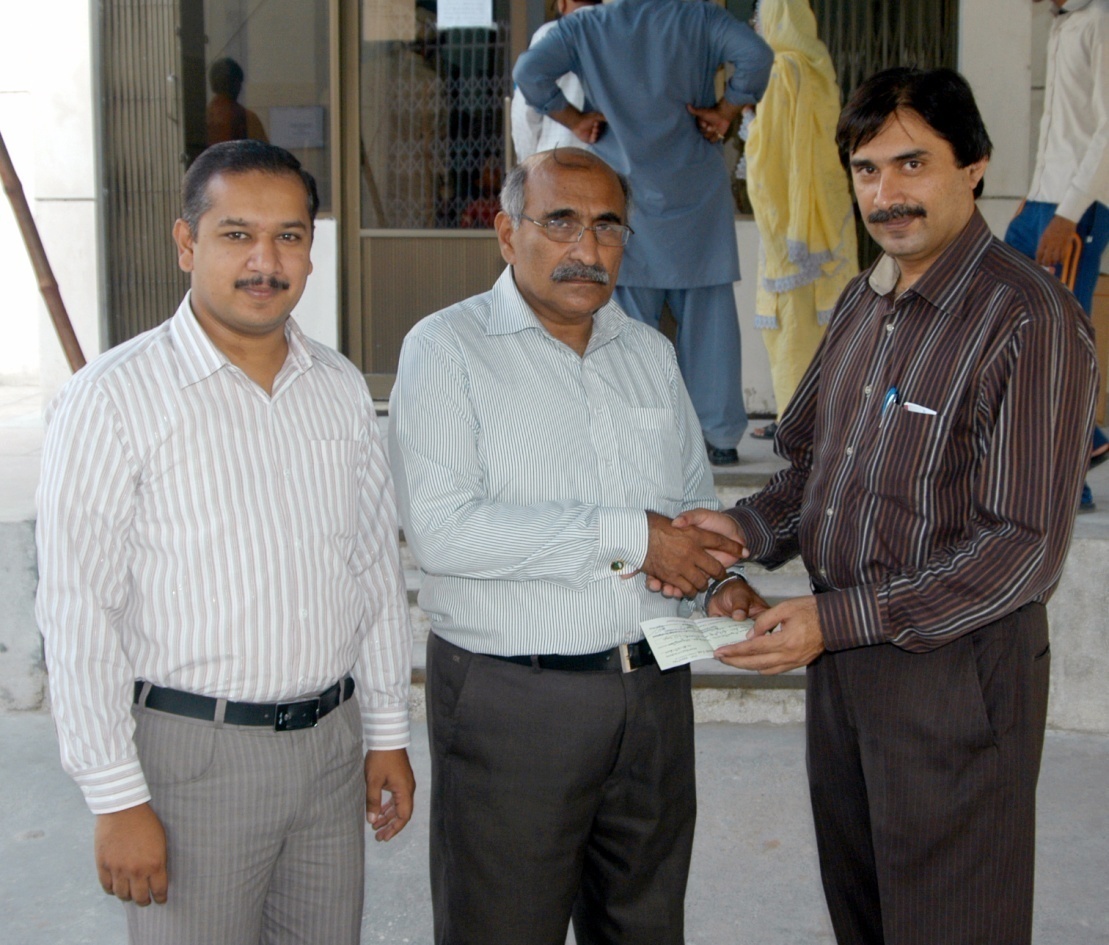 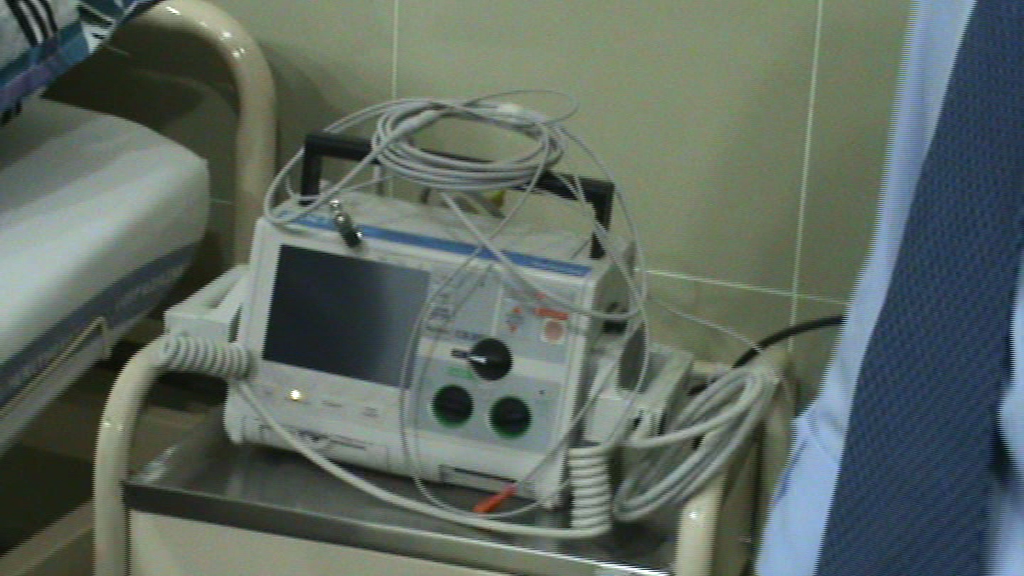 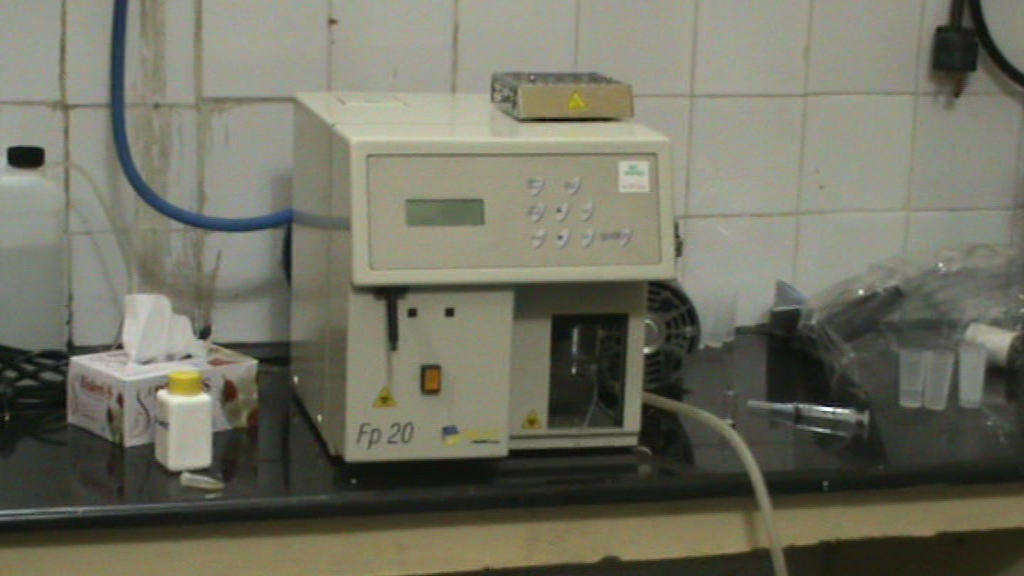 Achievements
Development of website   (www.agribusiness.pk)  = 1
  for (Interaction of Industry , Academia , Farmer and Students Linkage)
U Tube Educational Channel =    1
Development  of Watsup Working Group   for Marketing, Business Monitoring and Geo-Fencing   = 5
Backyard Poultry                      = 1
Semi-commercial Poultry       = 1
Commercial Poultry                 = 1
Integrated Sugarcane  Farming  for  Sugarcane and Cotton                                            = 2
Achievements
Multidisciplinary Research
Advisory Services to Poultry and Livestock Equipment Manufacturing Companies
Research Facilities Developed at UAF
Lighting System for Growth Chamber ( Agronomy )
Lighting System for Growth Chamber  (Botany)
Environment Controlled Research Room No. 1 (AN)
Environment Controlled Research Room  No. 2 (AN)
Environment Controlled Research Room  No. 3 (AN)
Remodeling of Environment Controlled House (PRC)
Pictures of ECH at AN
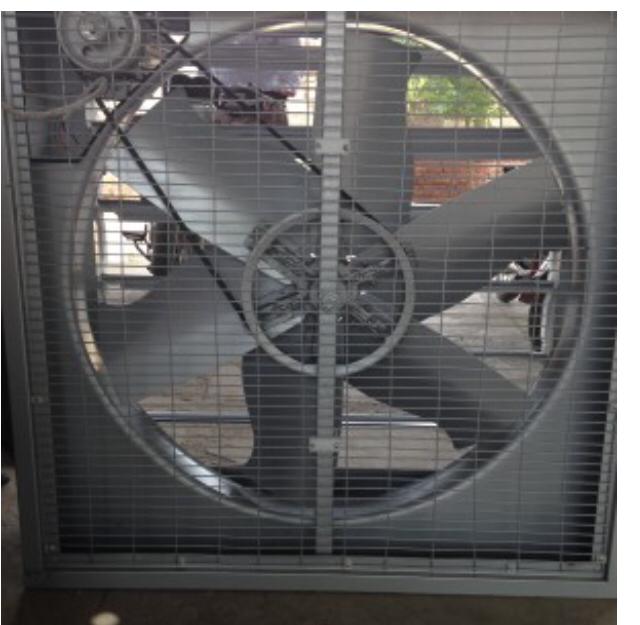 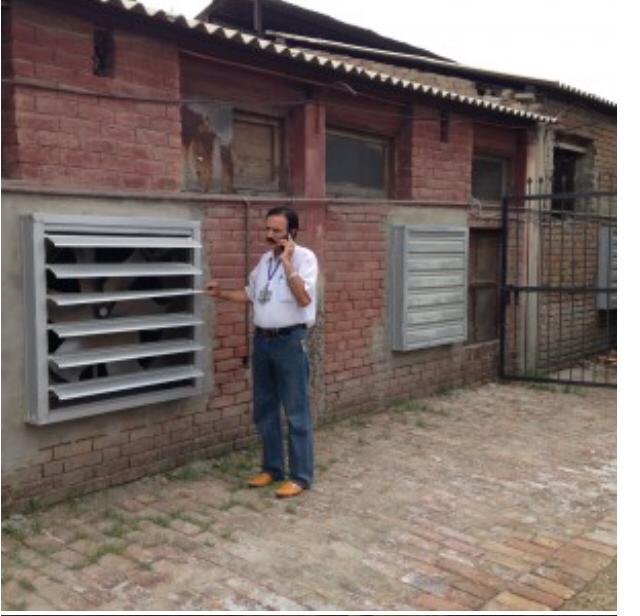 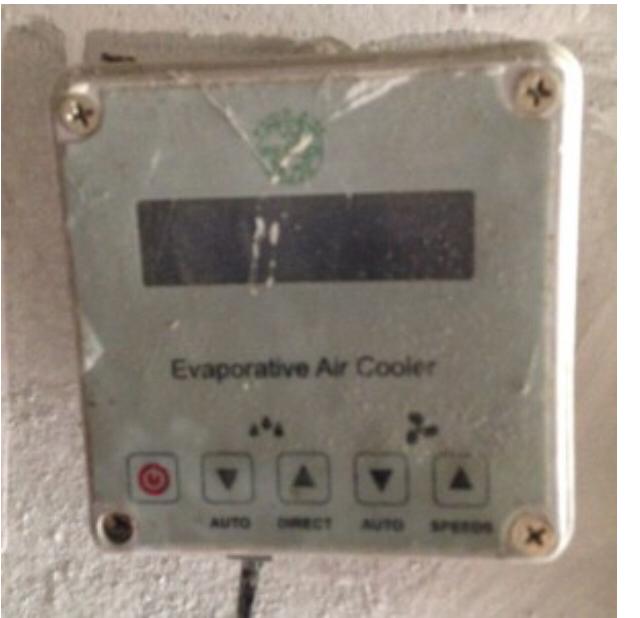 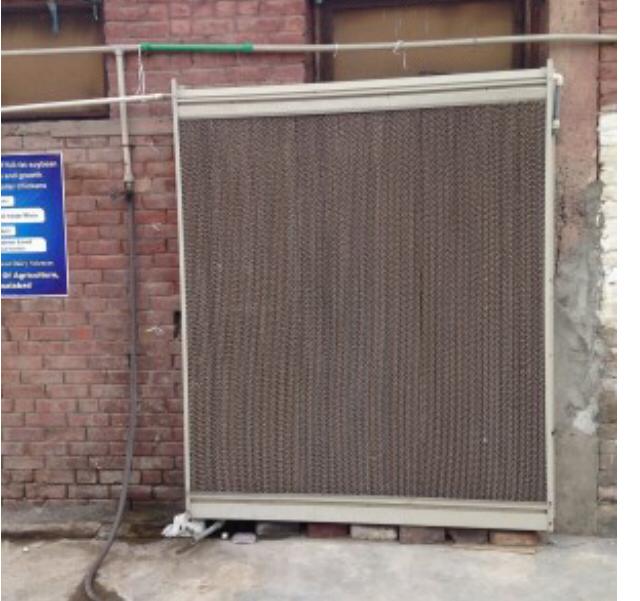 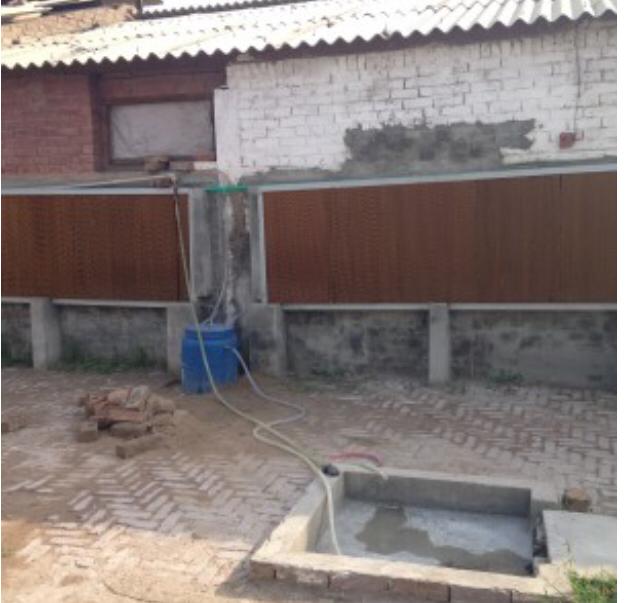 Pictures of ECH at PRC
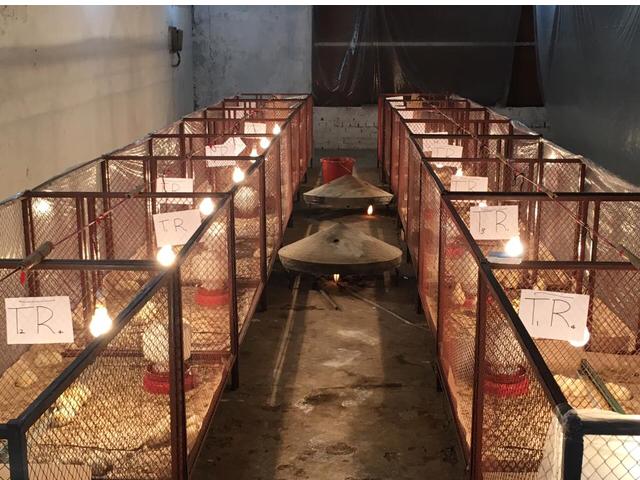 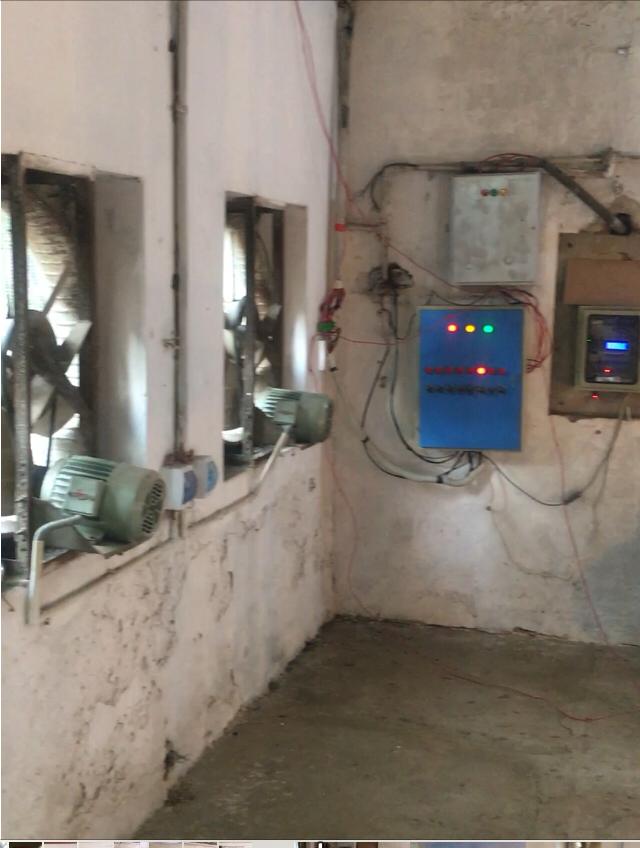 Research, Projects and Equipment Development
PhD.  Project  ( Industrial Linkage )
Automatic Feeding System (Research Scale)
Automatic Water System 
Automatic Lighting System
Farmer Friendly Equipment Project (EFS)
Automatic Feeding System  (Commercial Scale)
Gas Brooding System
Integrated Farming System  Project (EFS)
ECH Layer House
ECH Broiler House
ECH Climate Controller
Multi Fuels Brooding System
Layer Cage System
Research, Projects and Equipment Development
4. Citrus Pulp Treatment Project  (HEC)
Citrus Pulp Drying System
5.  Hydroponic Fodder Production Project                                            (  Industrial Linkage )
a. Hydroponic  Fodder Production System is Under Process.
Farmer Friendly  Equipments  Project (Gas Brooding System, Gas Brooders Manufacturing Factory Development and Farmers Adaptation  Jarawalla, Shahkoat Bipass.)
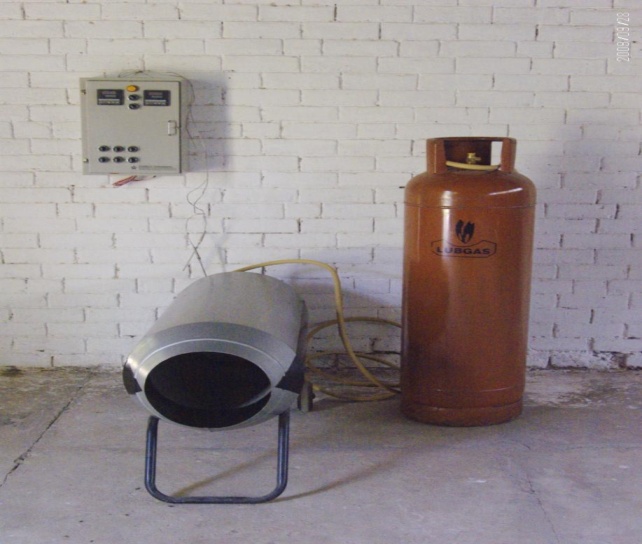 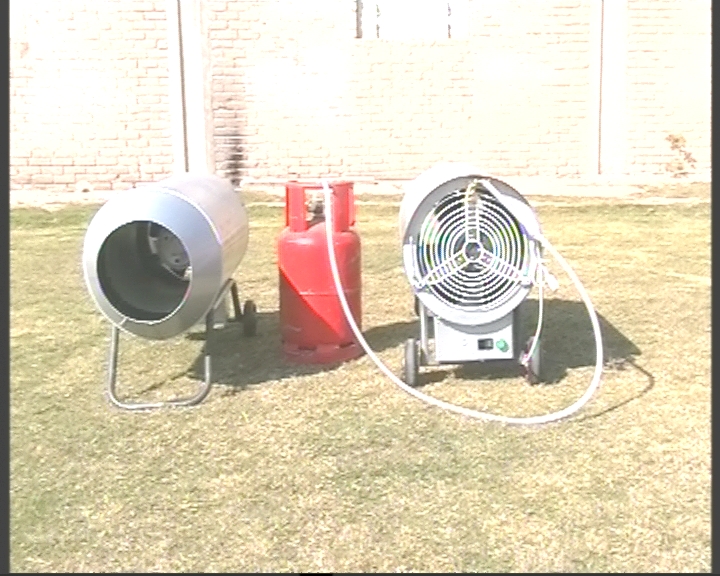 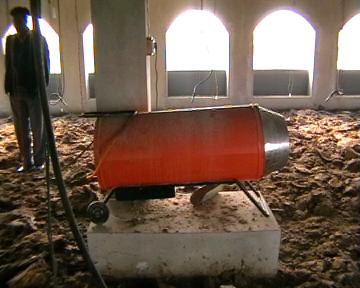 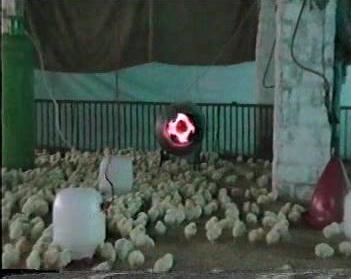 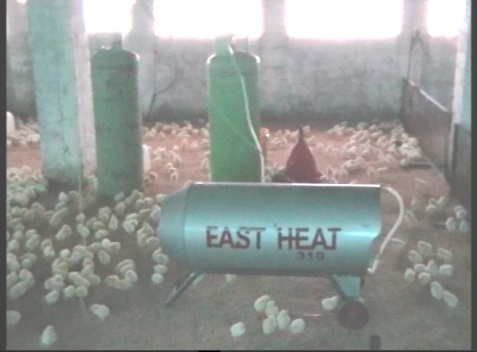 Farmer Friendly Equipments ProjectWench System and  Farmer Adaptation Jarranwalla
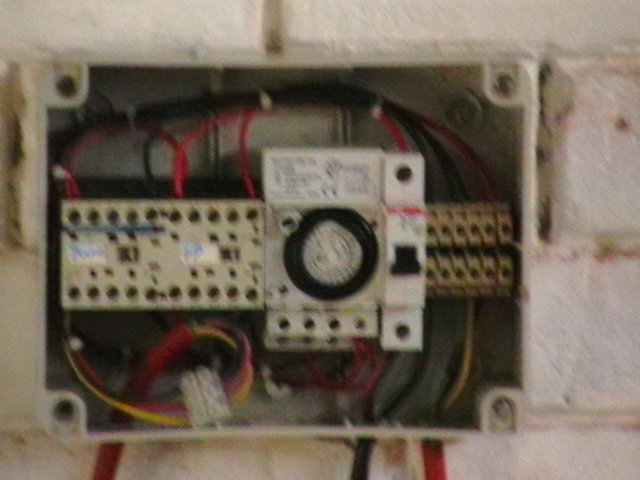 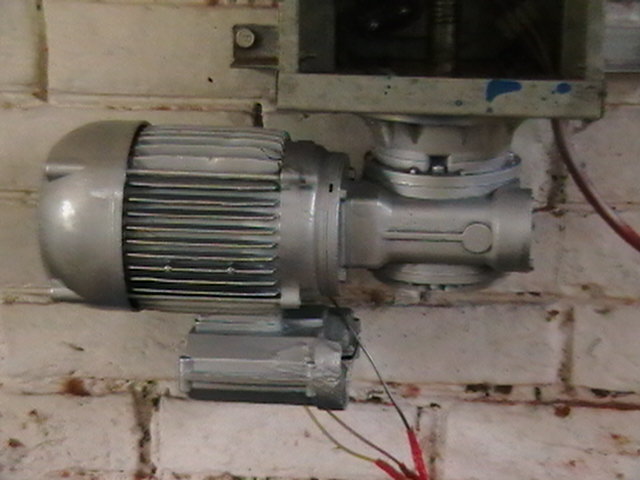 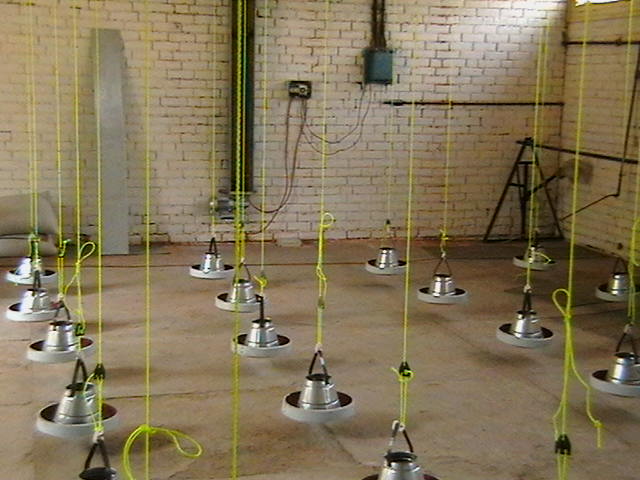 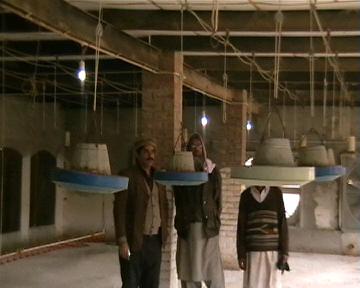 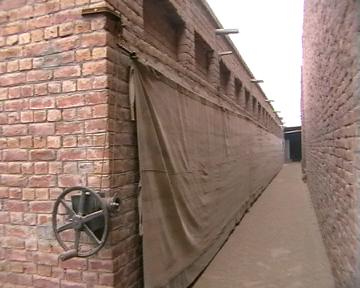 Small Scale ECH Remodeling at PRC and Farmer Adaptation  Jirrawalla and Sunmmendri.
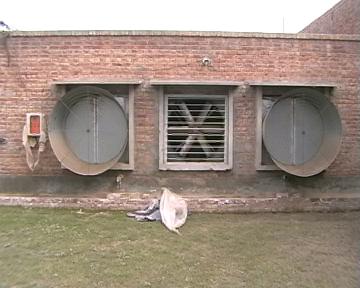 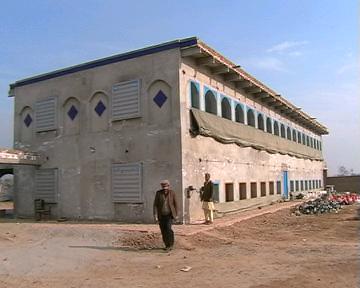 Climate Controller Development at UAF, Controller Manufacturing Factory Development  and Farmers Adaptation Jarranwalla and Summandri
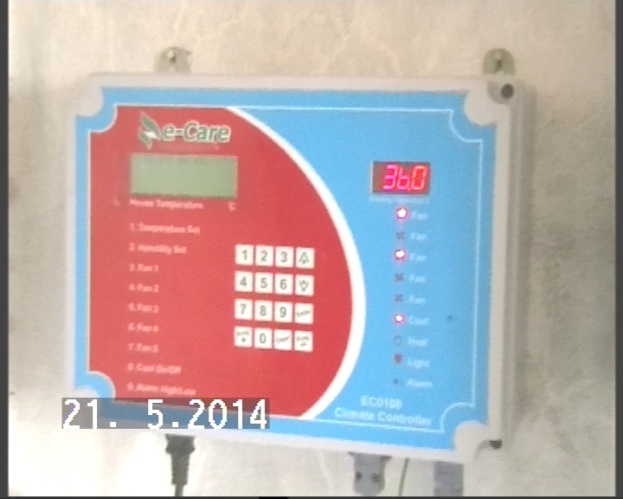 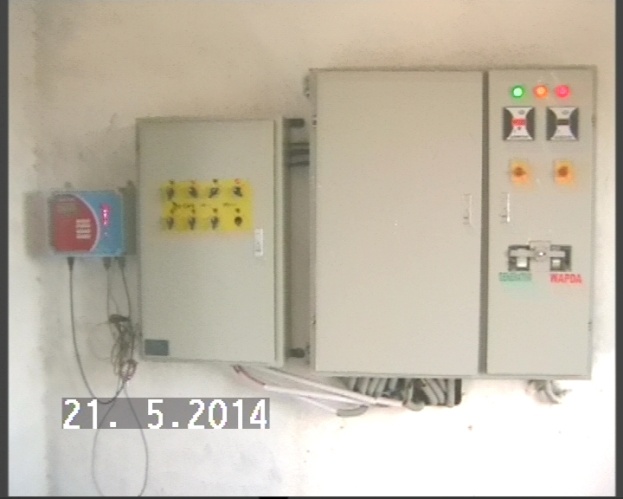 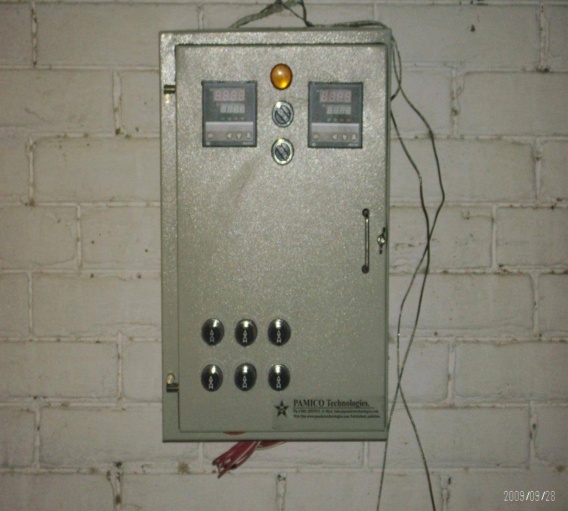 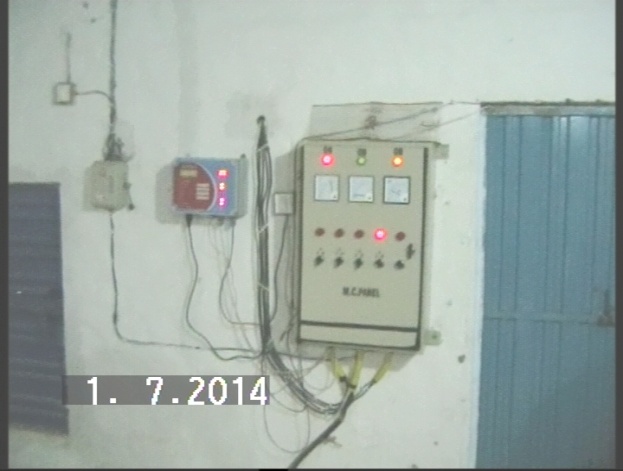 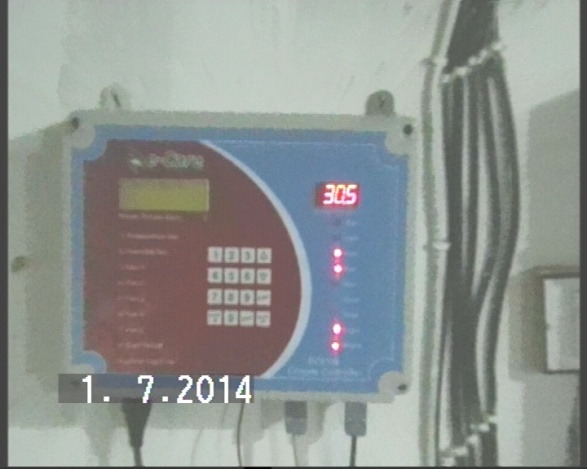 Layer Cage System Developed at UAF, Cage Manufacturing Factory development  and Farmers Adaptation Shakupura , Summendri
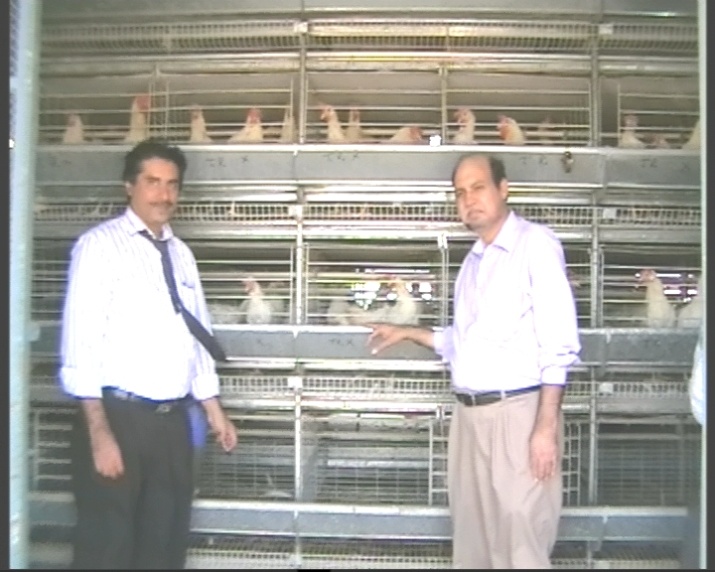 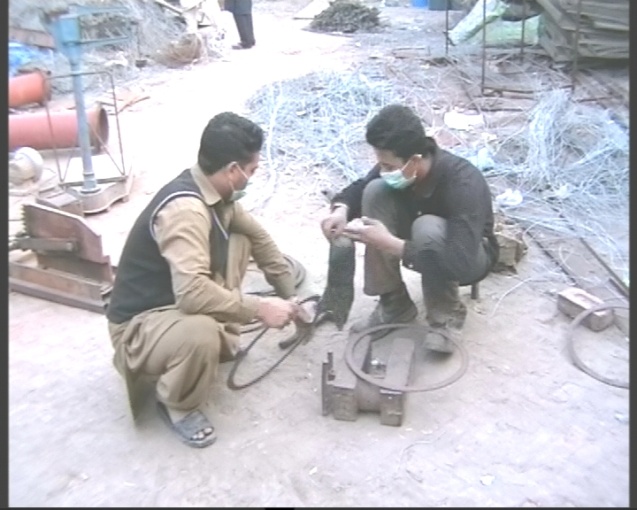 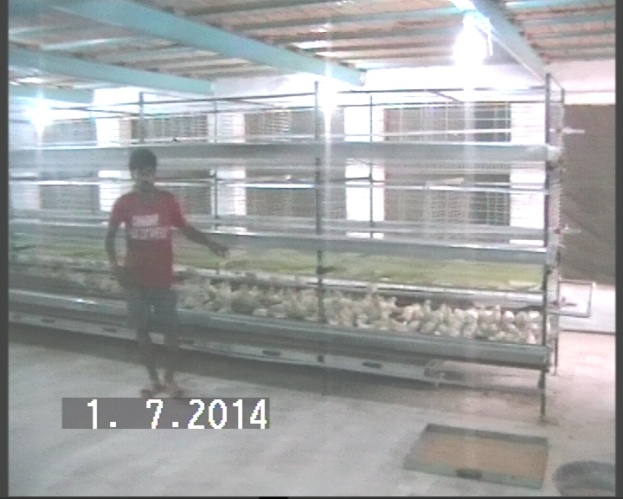 Coal Brooding System, Coal Brooder Manufacturing Factory Development and Farmers Adaptation Jhang Road, Shahkoot.
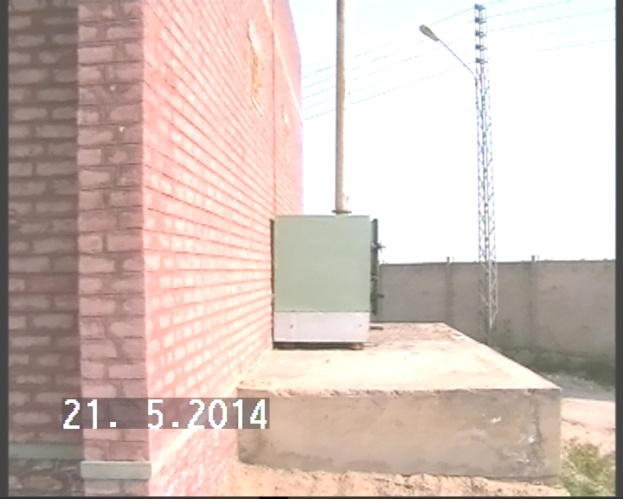 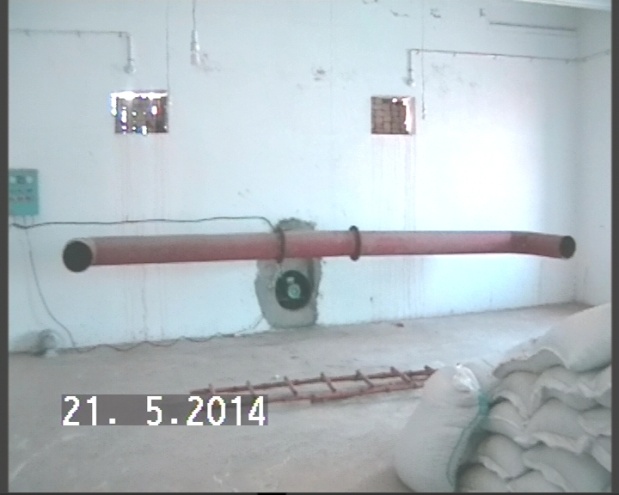 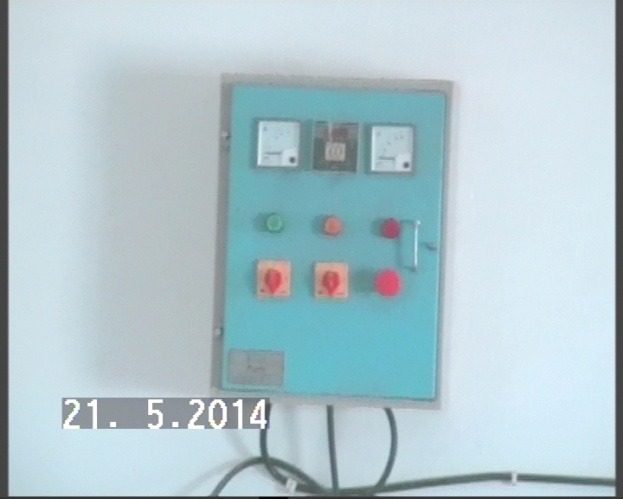 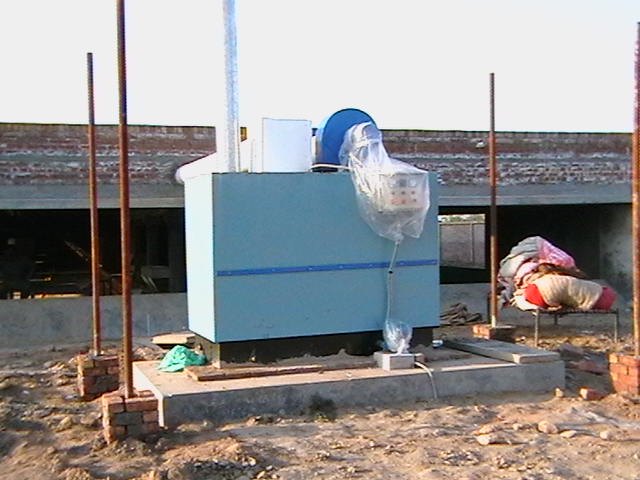 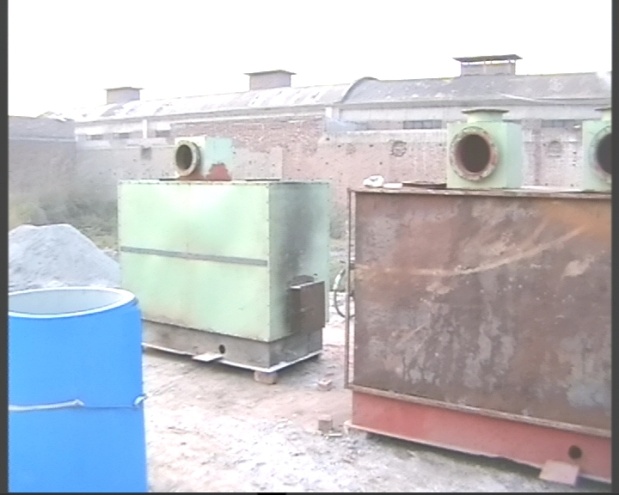 Citrus Pulp Drying Project
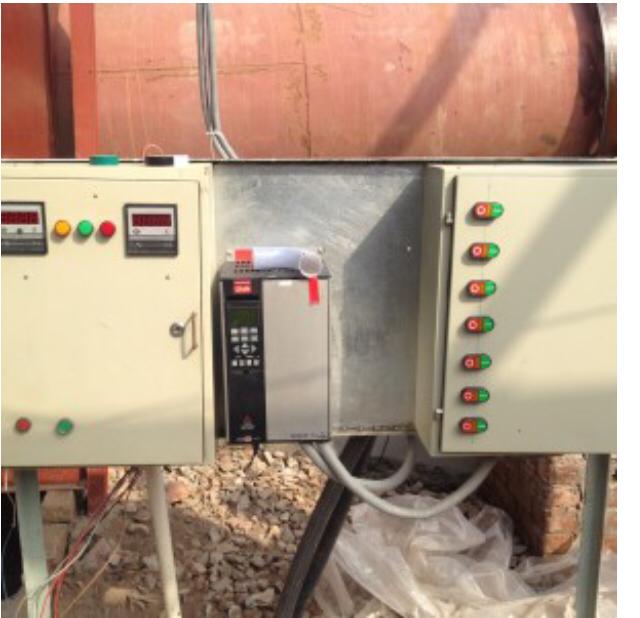 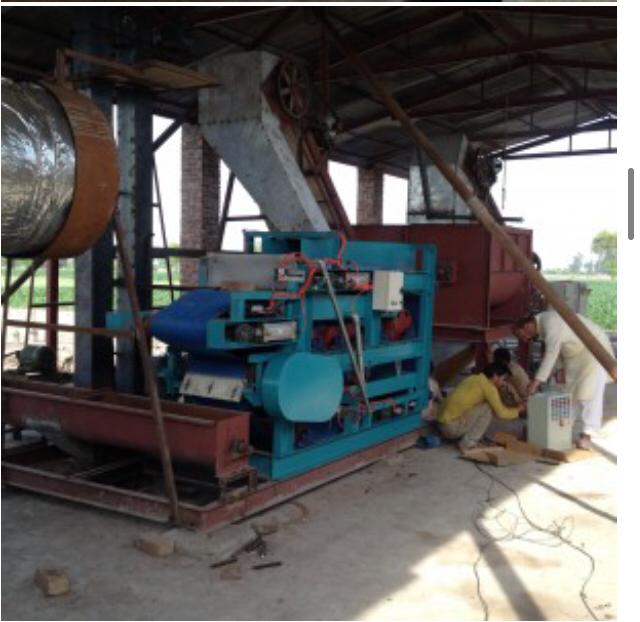 Citrus Pulp Drying Project
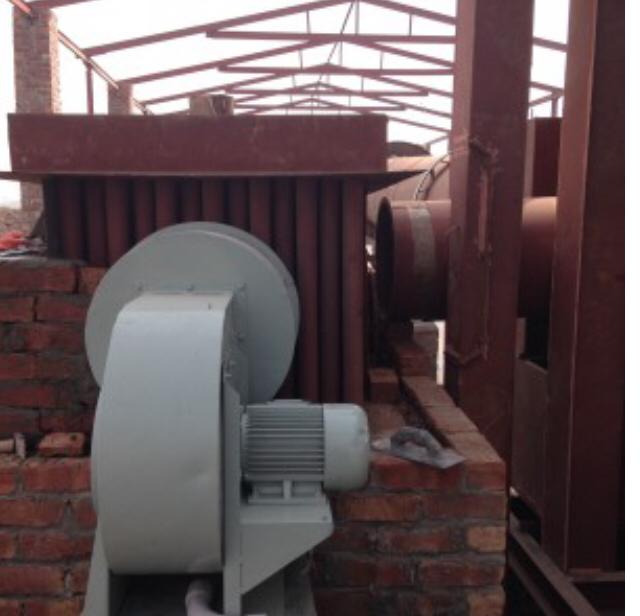 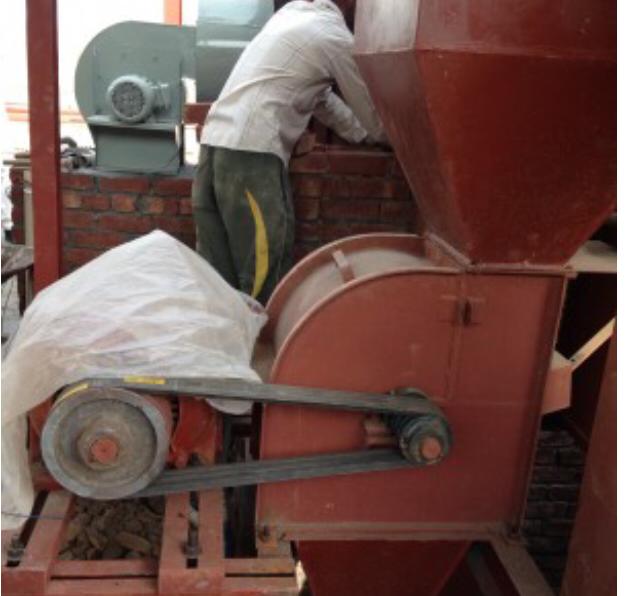 Citrus Pulp Drying Project
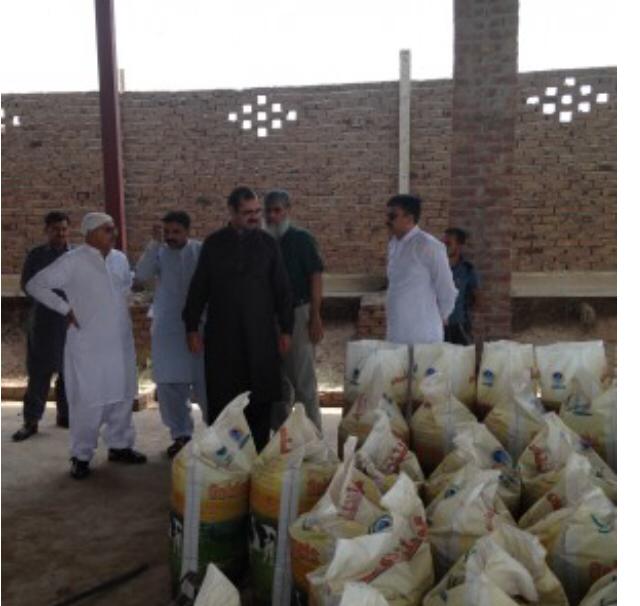 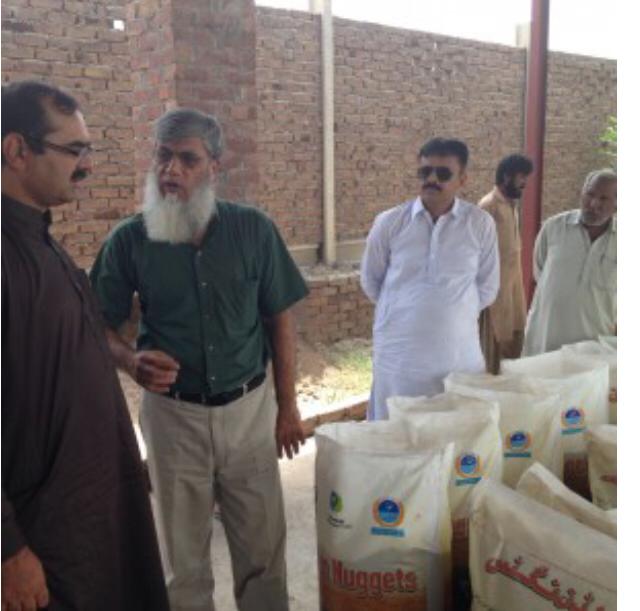 Hydroponics Project
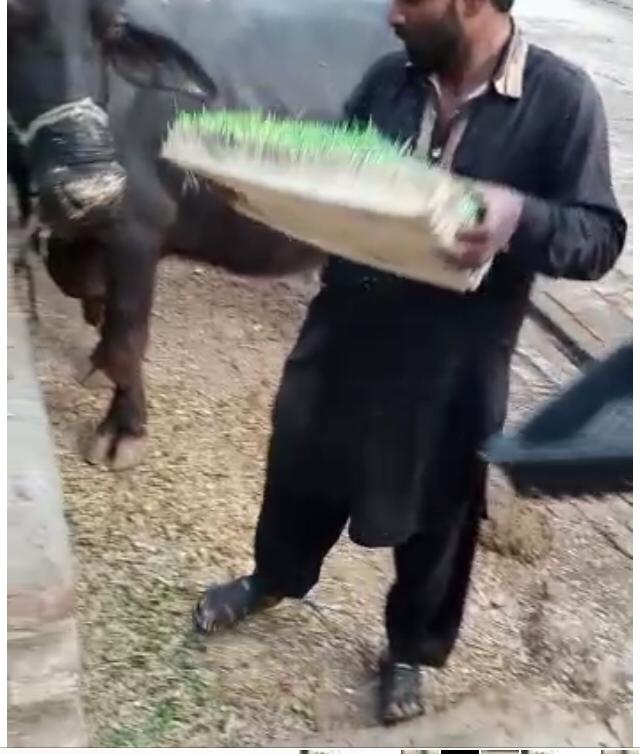 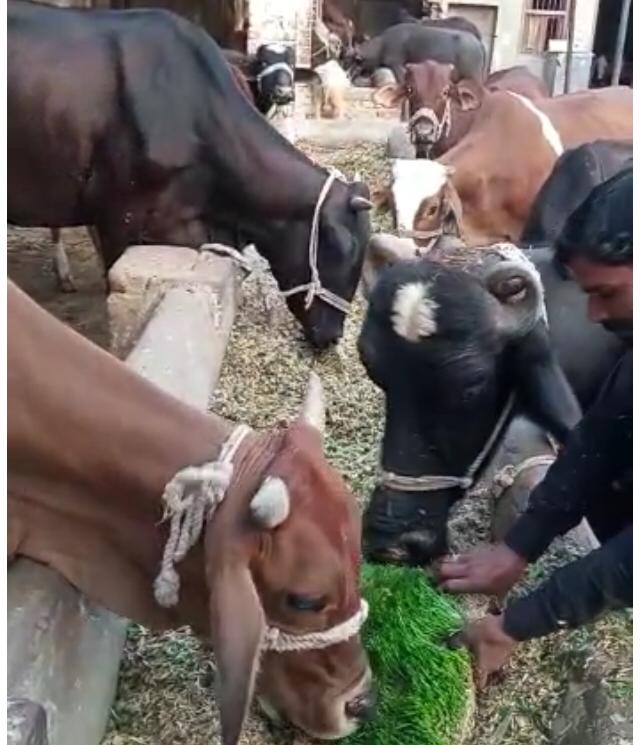 Hydroponic Project
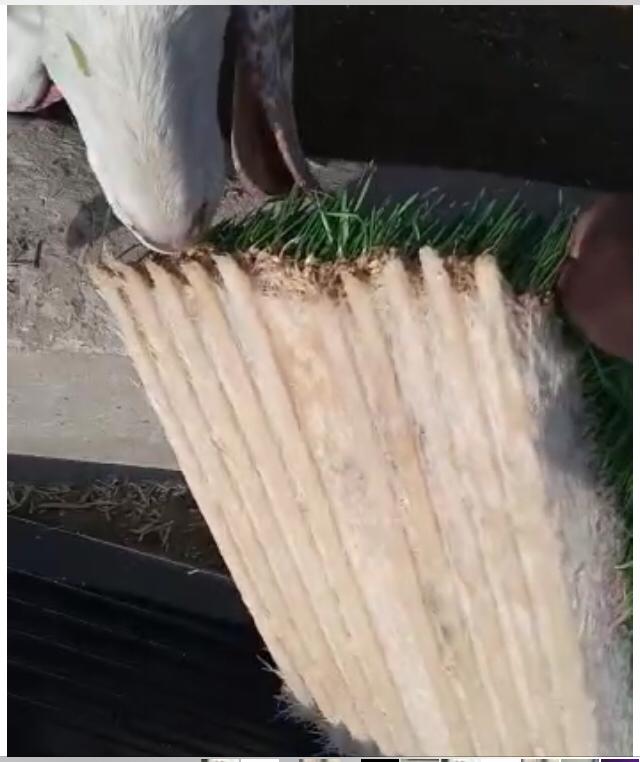 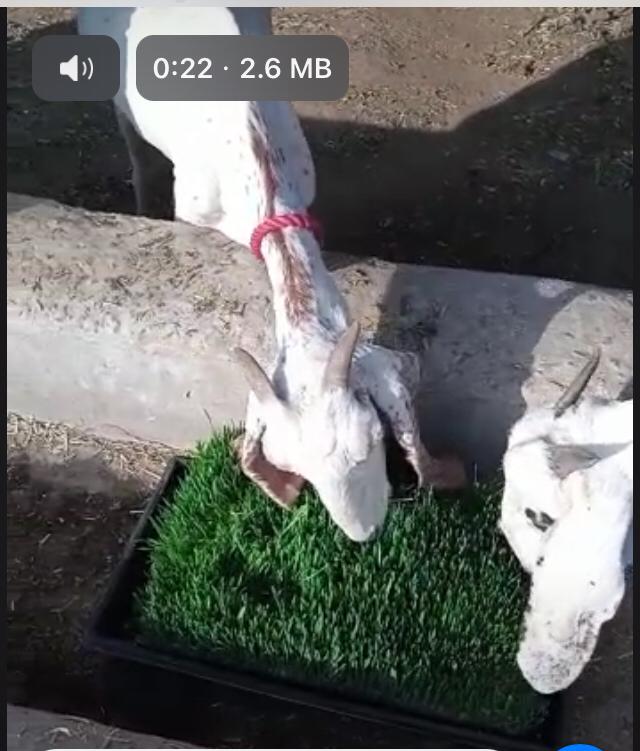 Hydroponic Project
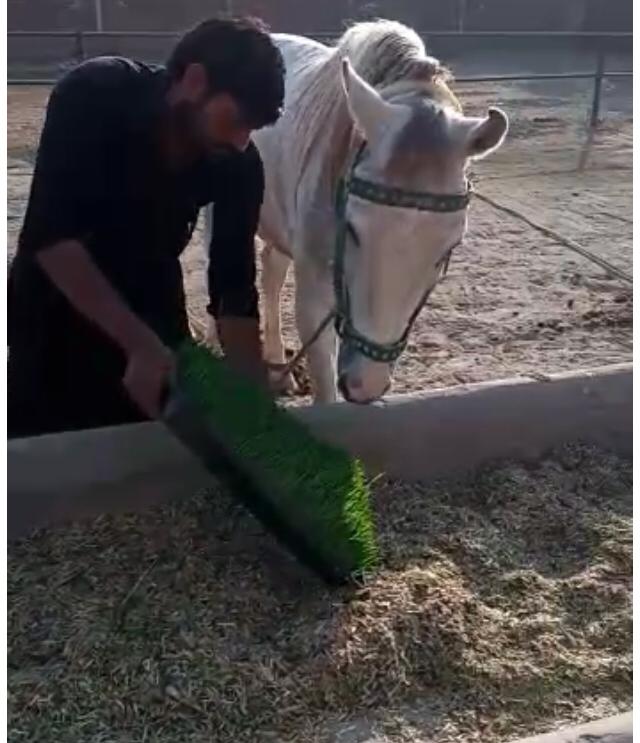 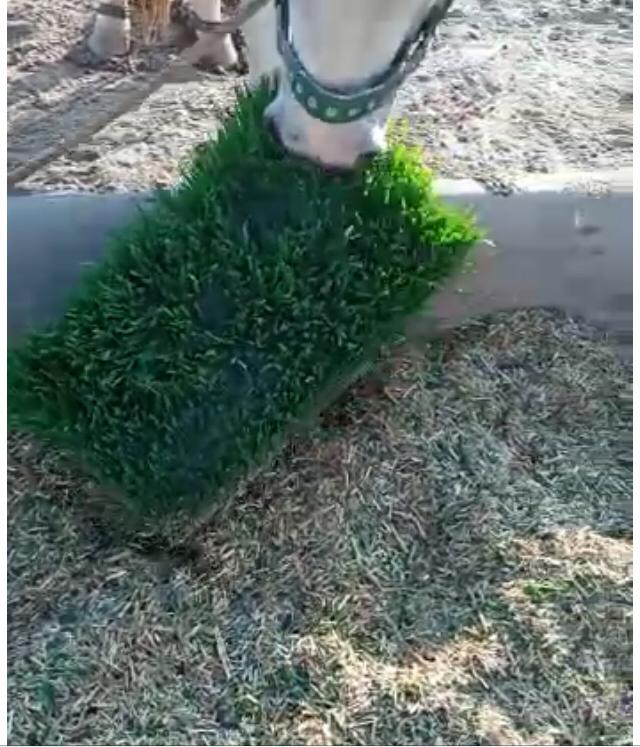 Hydroponic Project for Poultry Feed
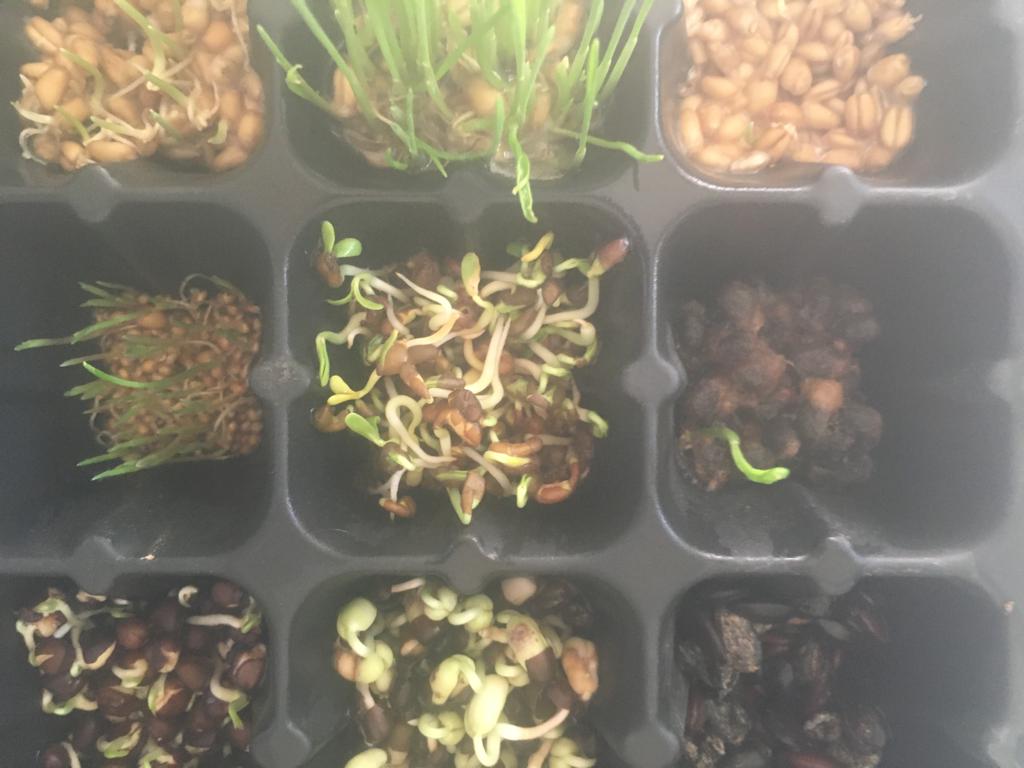 Hydroponic Project
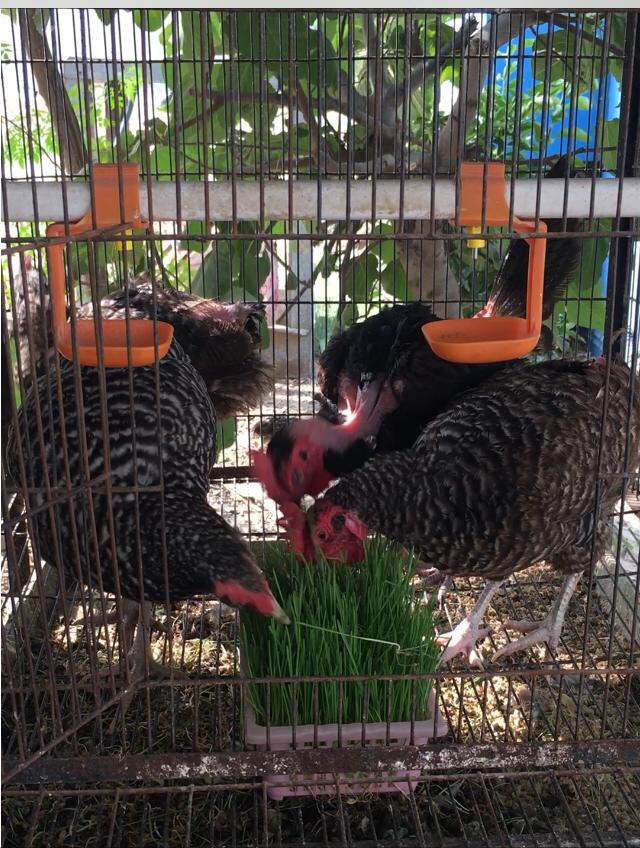 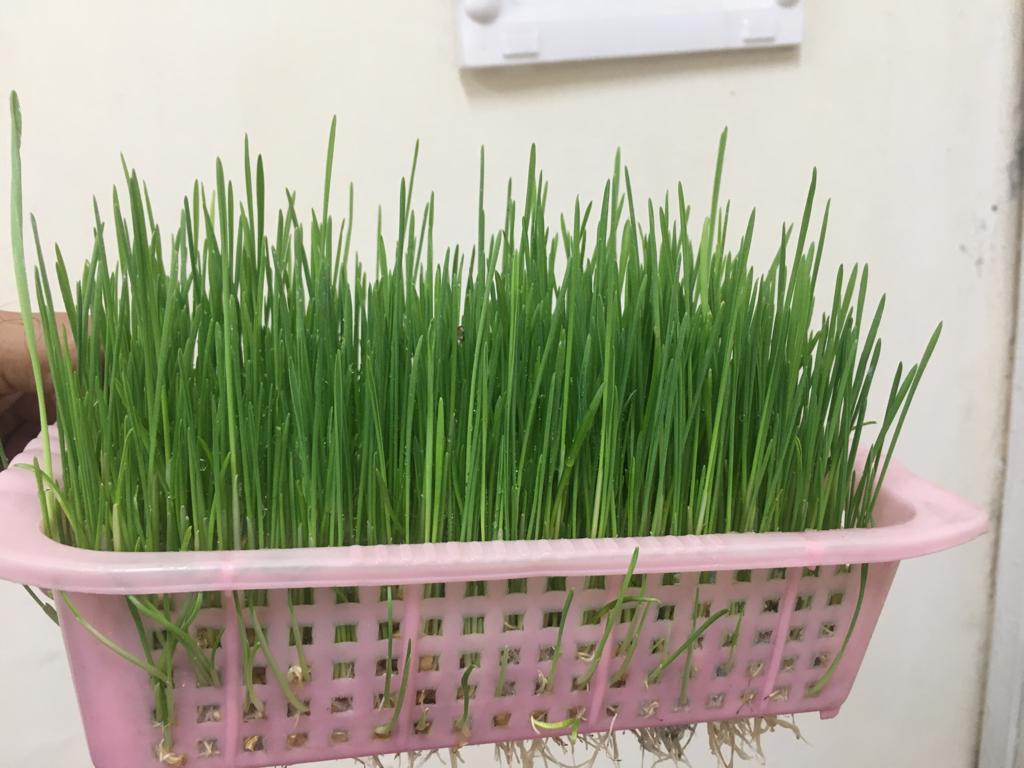 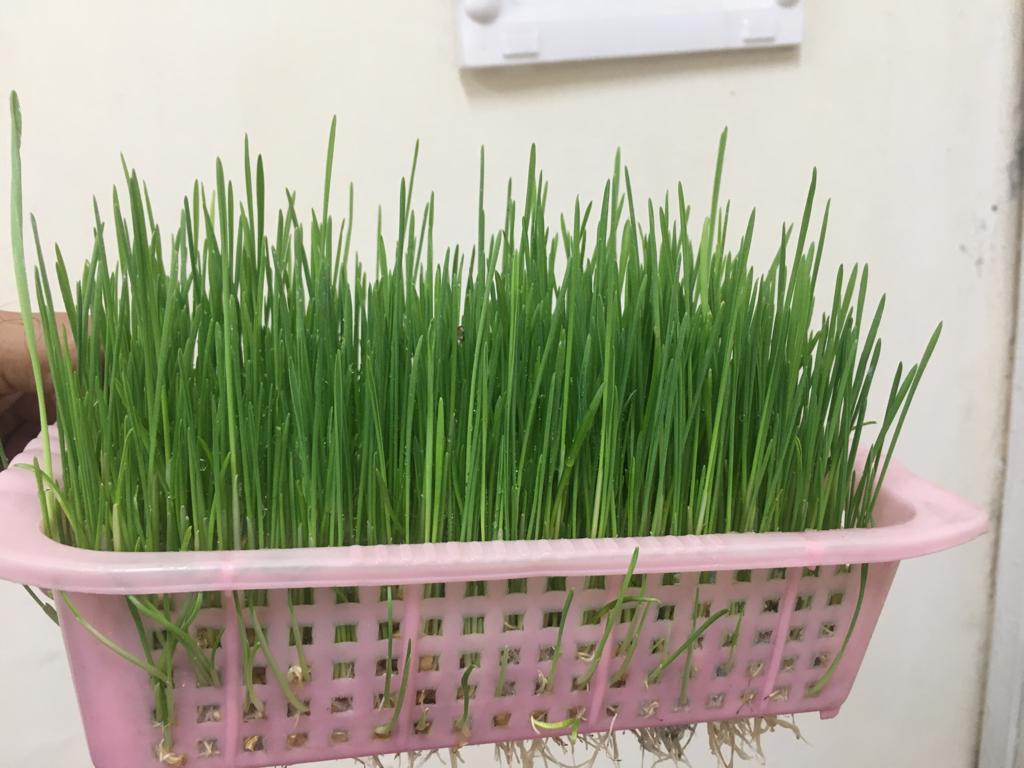 Consultancy ProjectIncubator Development, Incubator Manufacturing Factory Development for Fancy Bird Production
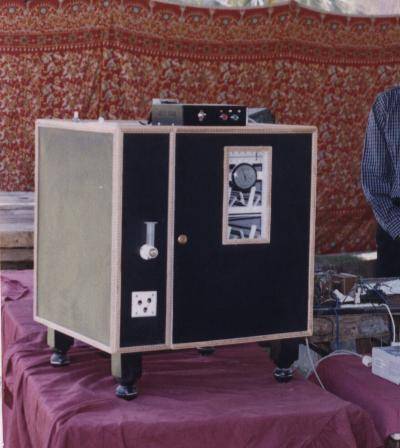 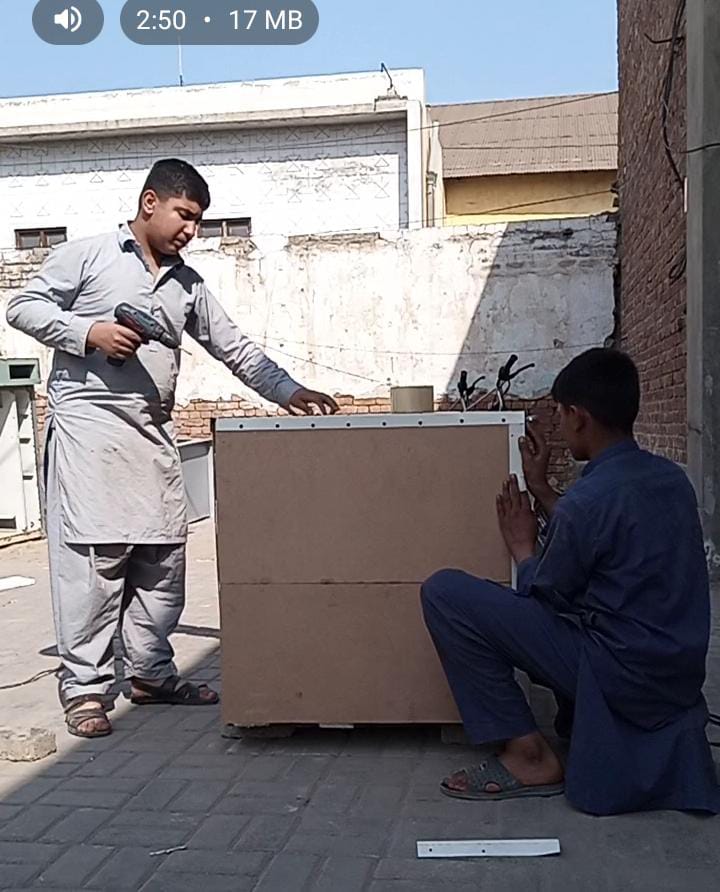 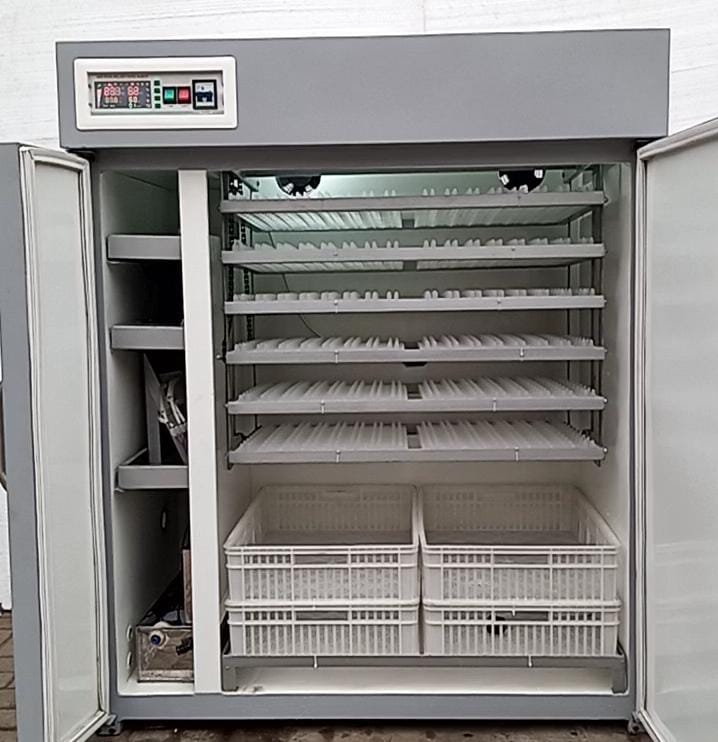 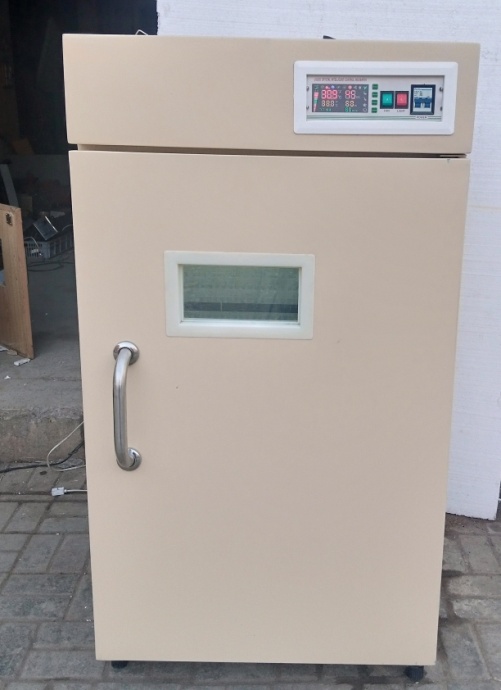 Consultancy Project Integrated Soft- wares of Poultry Livestock and Agriculture
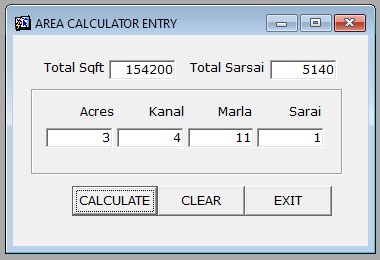 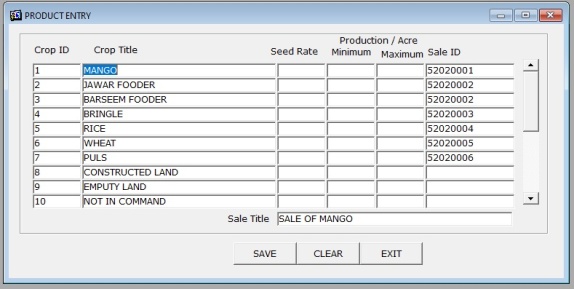 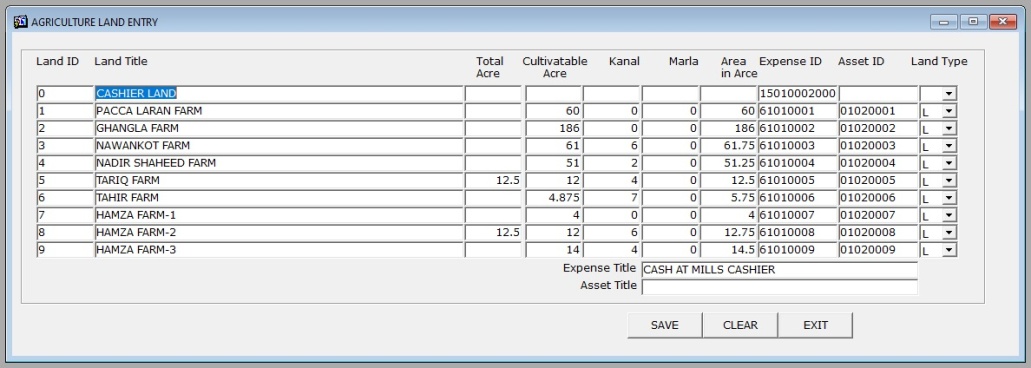 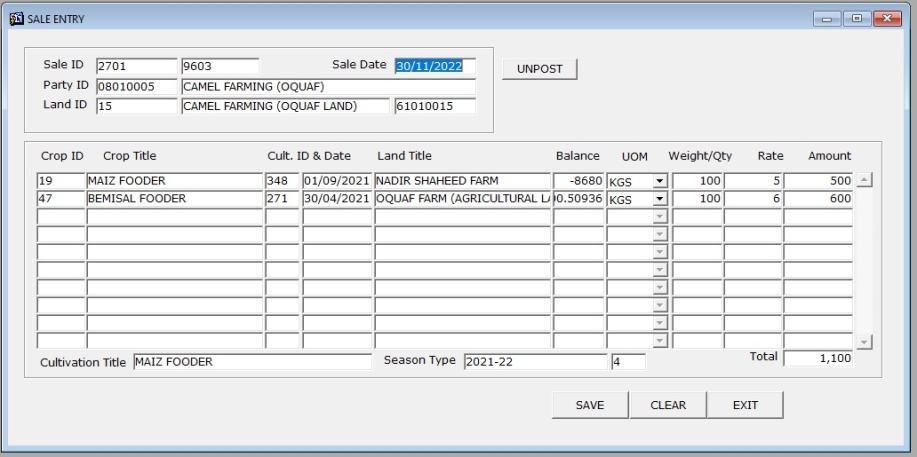 Consultancy Project  Corona Virus Air Filtration System and Cold Plasma Bio-security System
Project  Fancy Birds
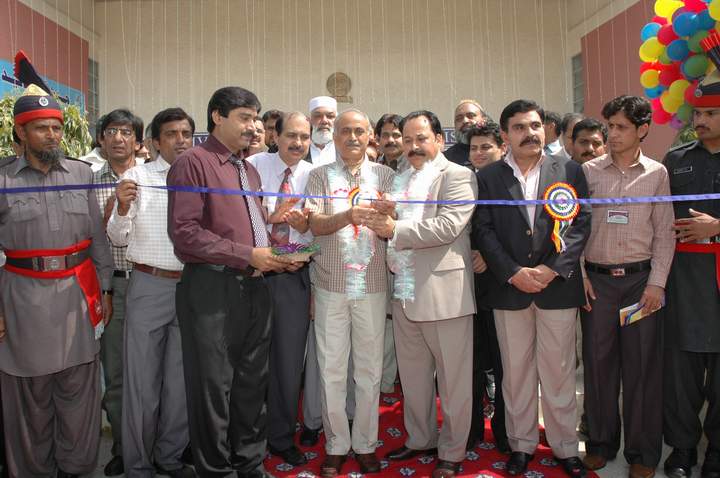 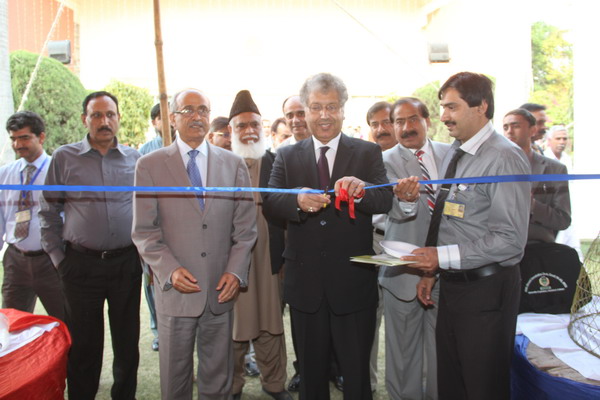 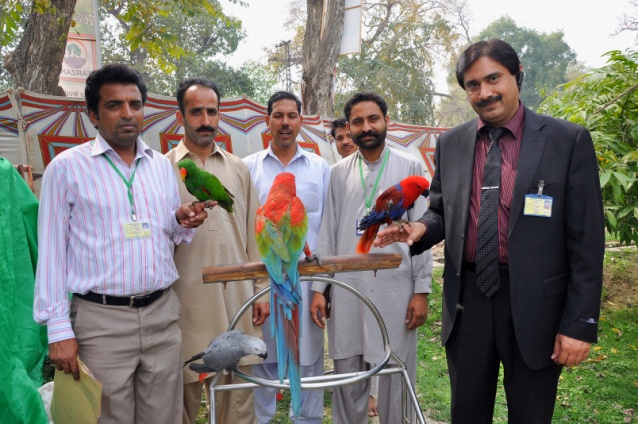 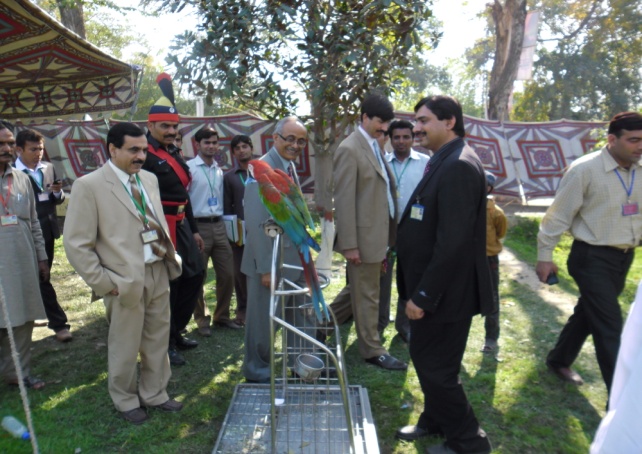 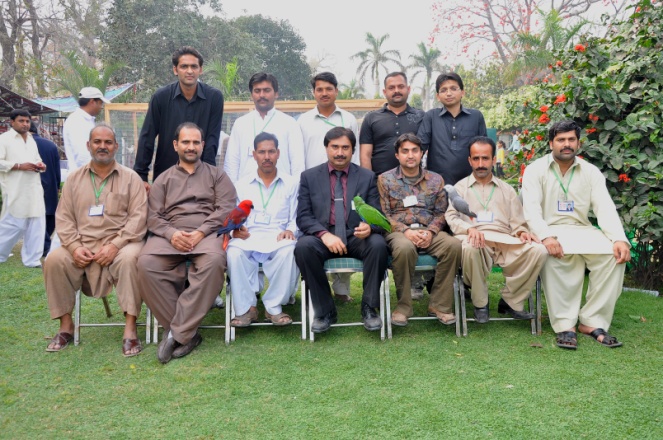 Project Fancy Birds
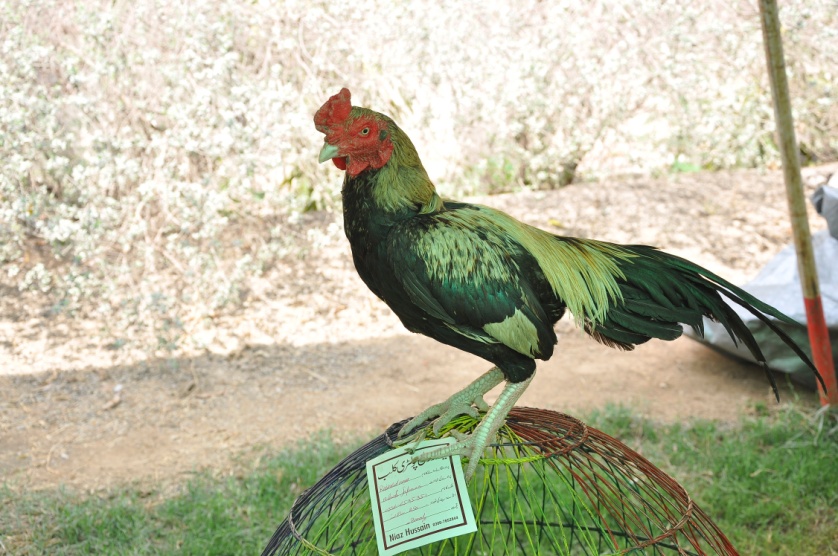 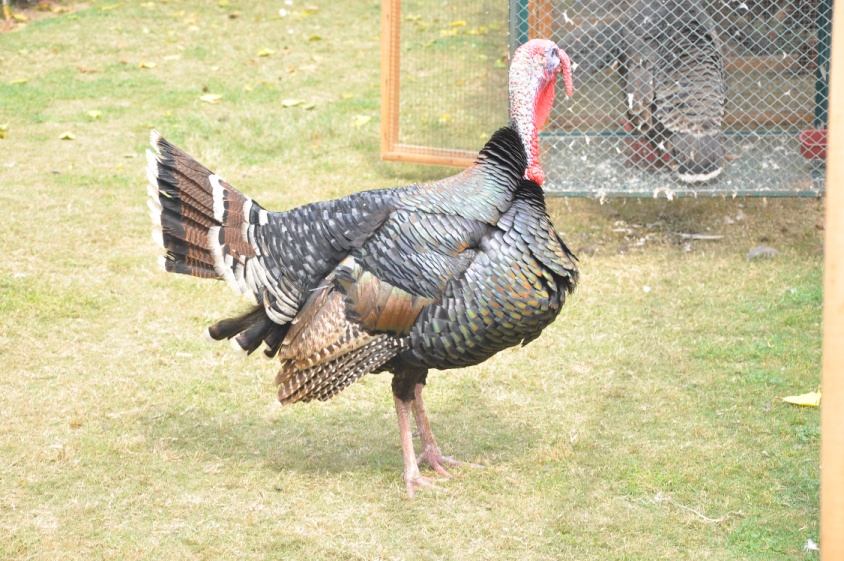 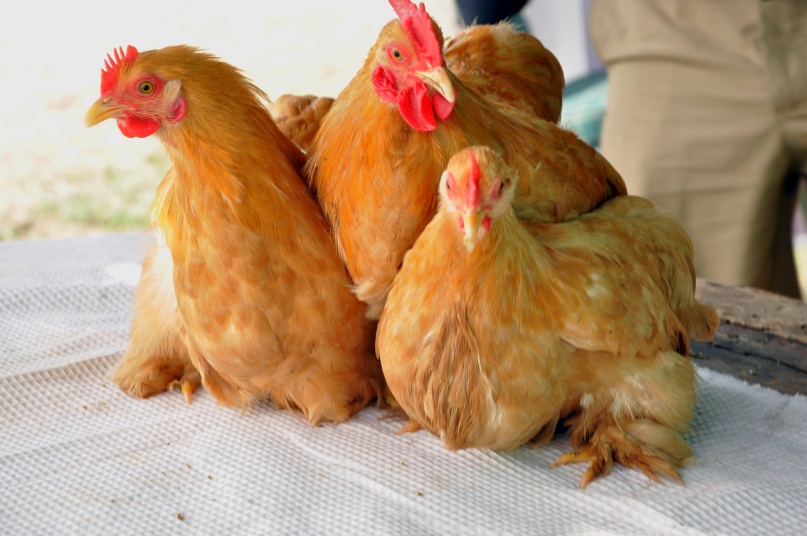 Exhibitions and Kissan Malas
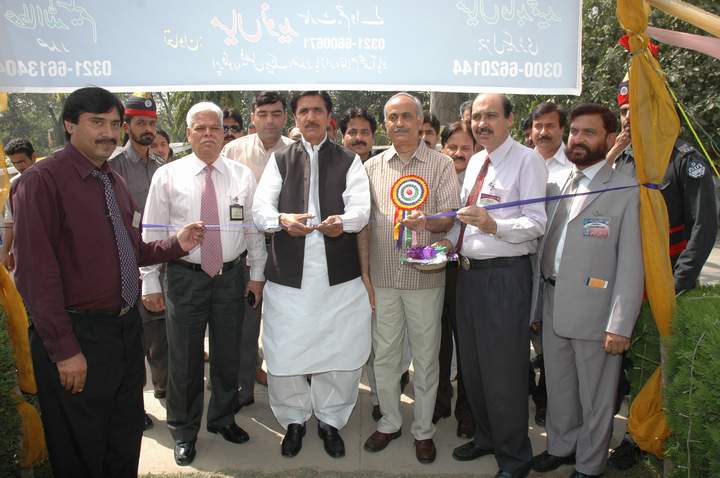 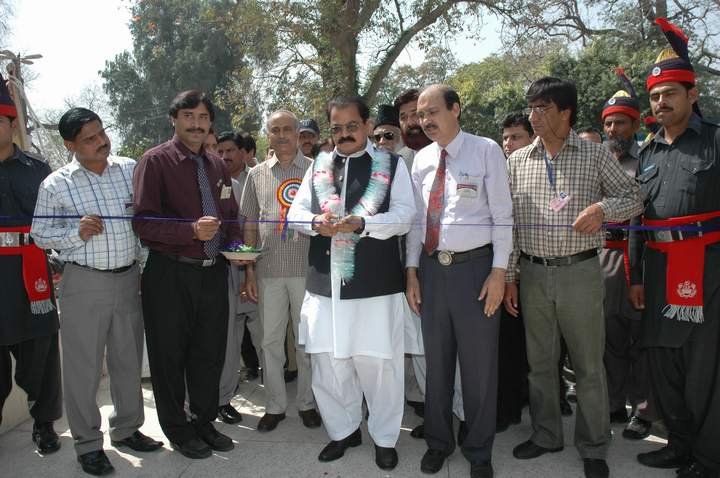 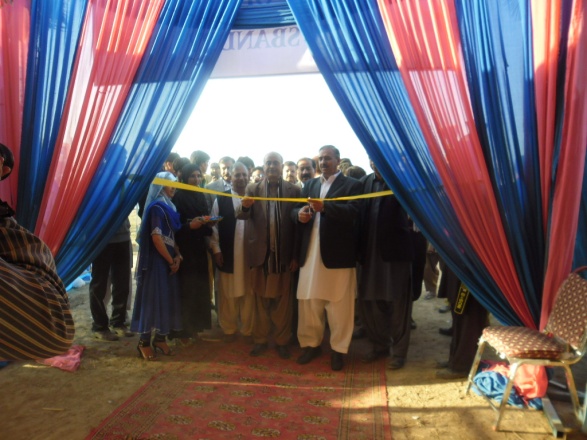 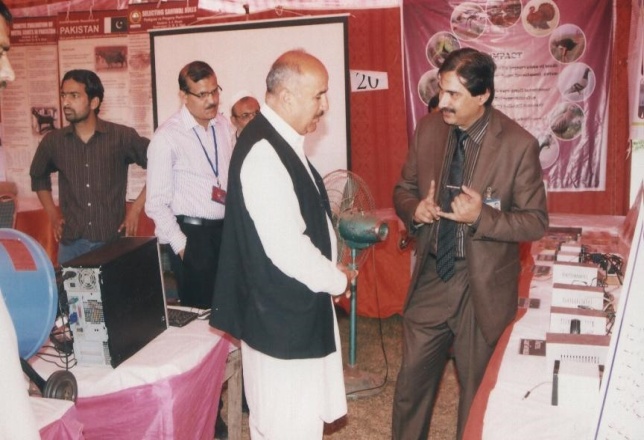 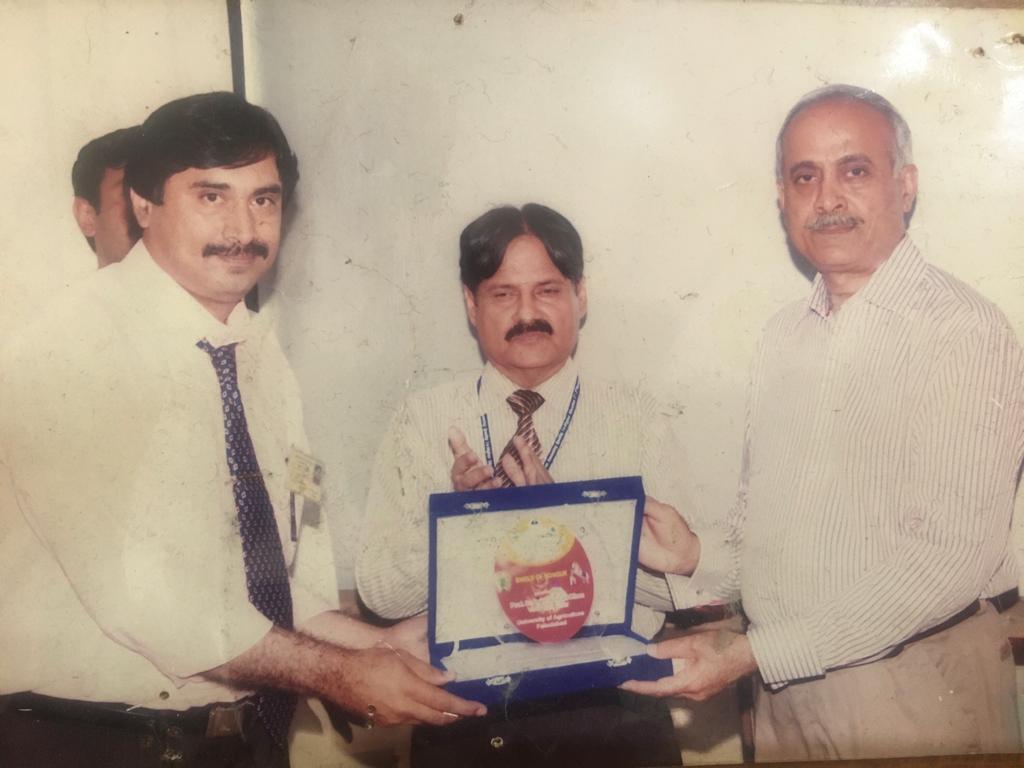 Addressing three Important Component of Poultry Sectors
A.  Rural Poultry or Backyard Poultry supported by Fancy Birds Production along with IT marketing system and small scale climate controlling systems and it’s Spread all Over the Pakistan.
B. Semi Commercial Poultry is Equipped with Farmer Friendly Equipments and Small Scale Environment Controlled Poultry Houses. 
C. Commercial poultry is Supported by Highly Qualified Human Resource Specially Trained in ECH Controller Hardware and Software along with Farm Management Practices.
Future  Plans
Feeding Strategies of  Poultry Birds Under Climate Controlled Housing Systems.
2. Lighting Strategies of Poultry Birds kept Under Climate Controlled Houses.
3. Solar Energy based Brooding System for Poultry Birds 
4. Hydroponic Fodder System for Land Conservation and  Fodder Solution for high Yielding  livestock as well as  potential Feed Source for Organic Poultry Production.
5. Recycling of electric energy used in ventilation system.
Thanks UAF